SHIPping Words
Analogy RelationSHIP
Essential Questions
What is an analogy?
How do words and ideas go together?
What is an example of an analogy?
Lesson Objectives
Define the term analogy.
Write your own analogies. 
Describe the relationship of your analogies.
Cow is to mammal as snake is to reptile
Cow:Mammal
Snake:Reptile
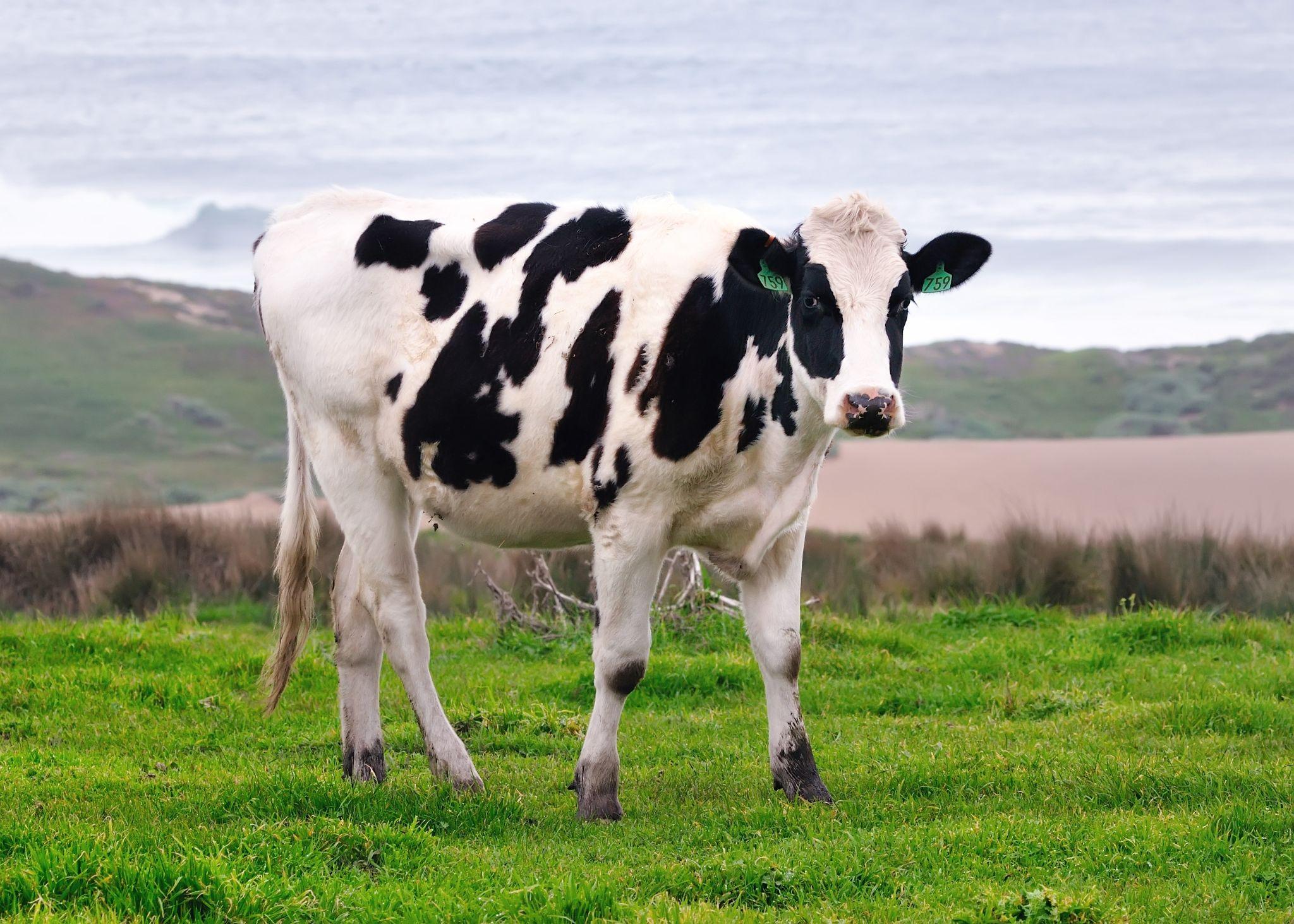 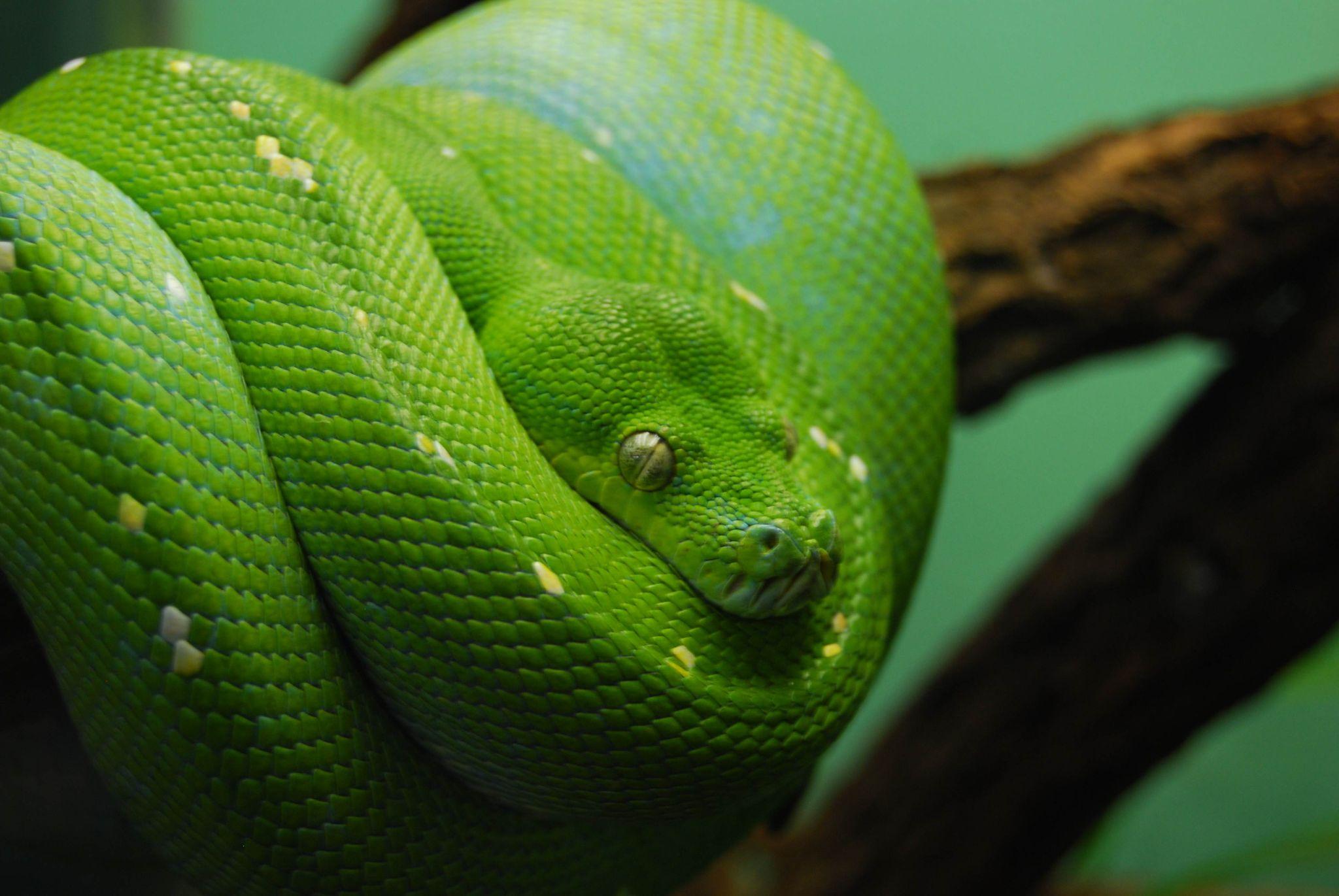 [Speaker Notes: Cathy. (2008). Happy california cow [Clip art]. flickr. https://www.flickr.com/photos/haglundc/3438077857. 
LongitudeLatitude. (2009). Snake [Clip art]. flickr. https://www.flickr.com/photos/longitudelatitude/3819075931.]
Gallery Walk
Take some time to review the analogies around the room.
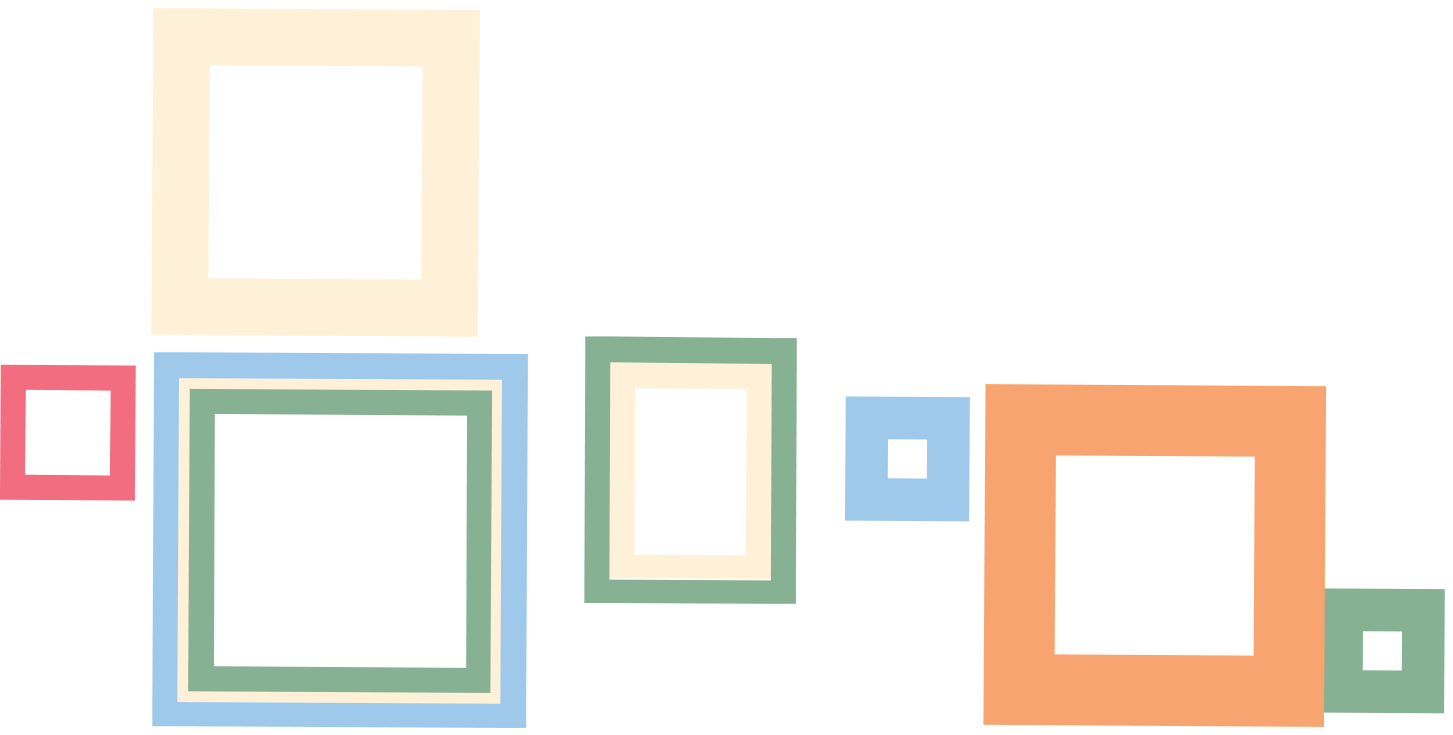 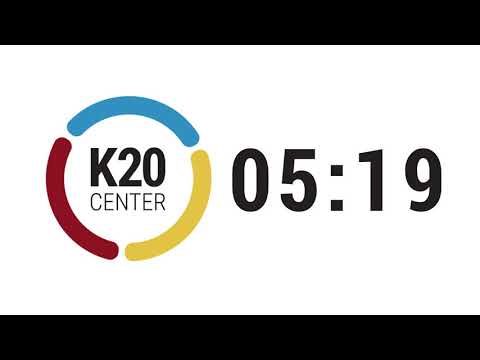 [Speaker Notes: K20 Center. (2021, September 21). K20 Center 10 minute timer [Video]. YouTube. https://youtu.be/9gy-1Z2Sa-c]
Elbow Partner
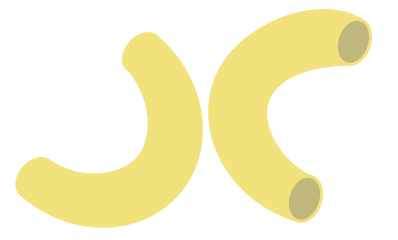 With your partner, talk about the following questions:
Which analogy was your favorite?
Why did you like that analogy?
What kind of image did this analogy bring to your mind?
Kitten is to cat as puppy is to dog
Kitten:Cat
Puppy:Dog
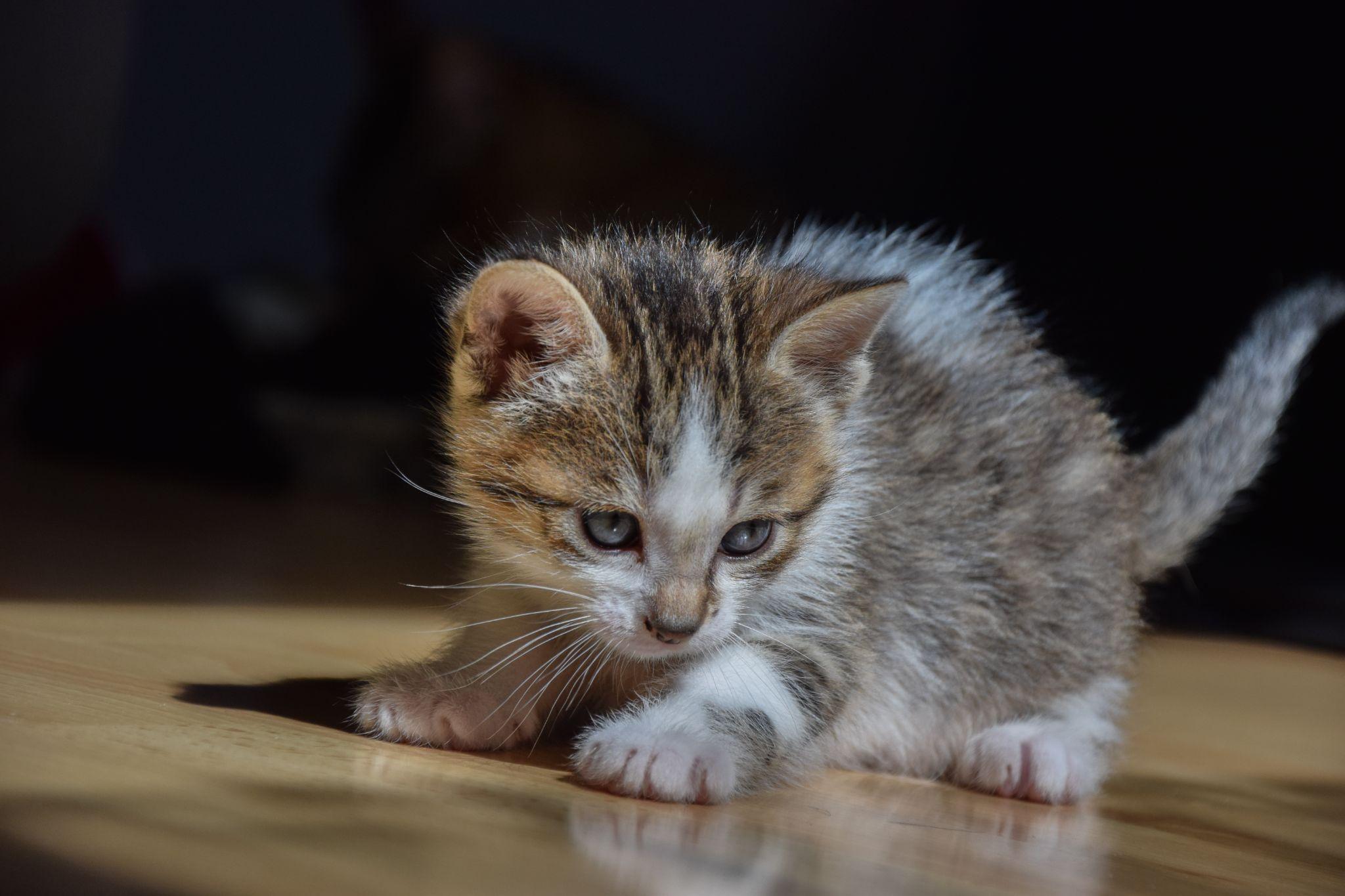 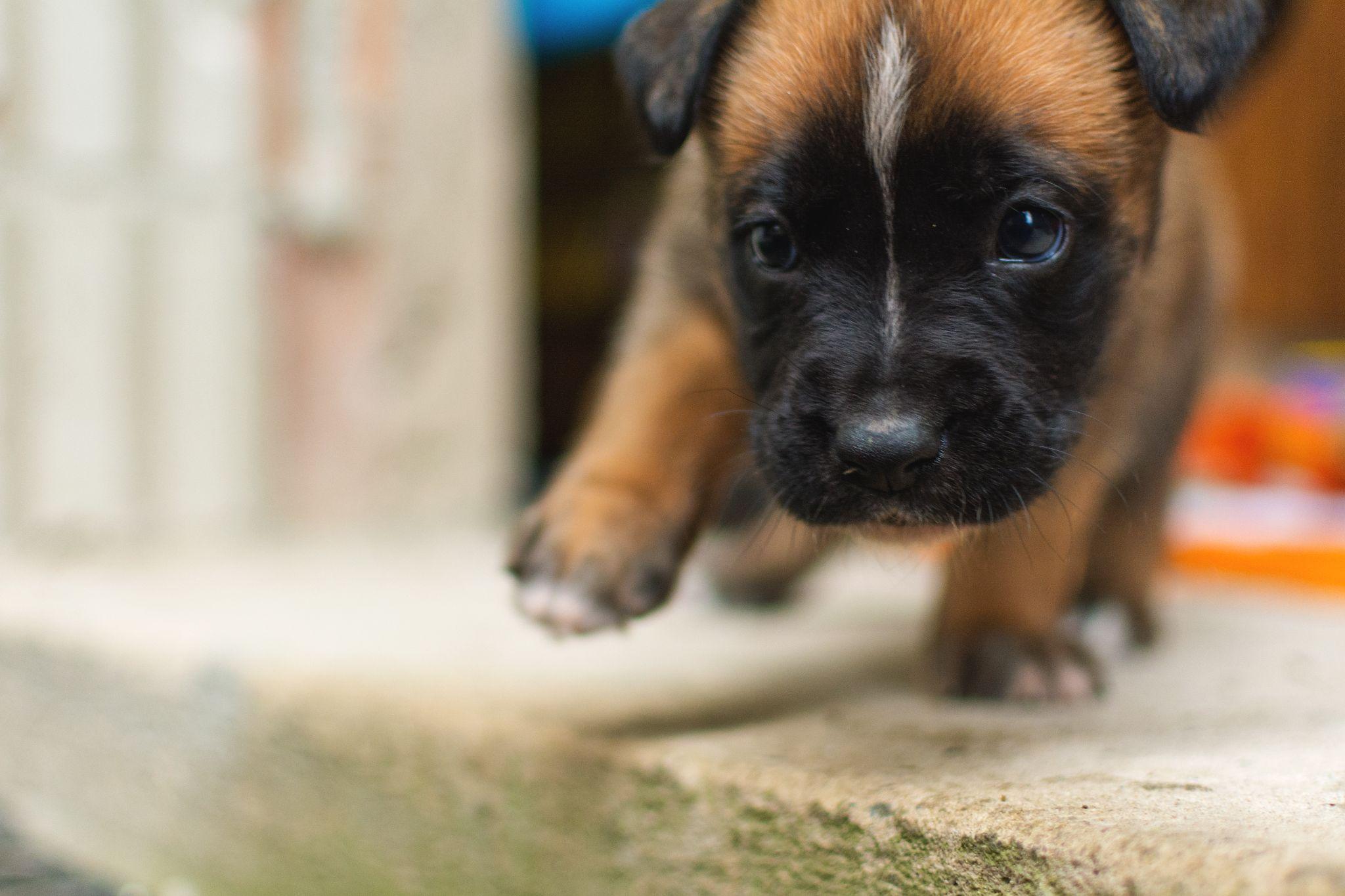 [Speaker Notes: 0x010C. (2015). 1 Month old kitten 45 [Clip art]. Wikimedia Commons. https://commons.wikimedia.org/wiki/File:1-month-old_kitten_45.jpg. 

Vorel, M. (2018). Small crossbreed puppy [Clip art]. Wikimedia Commons. https://commons.wikimedia.org/wiki/File:Small_crossbreed_puppy.jpg.]
Adorable is to cute as creepy is to scary
Adorable:Cute
Creepy:Scary
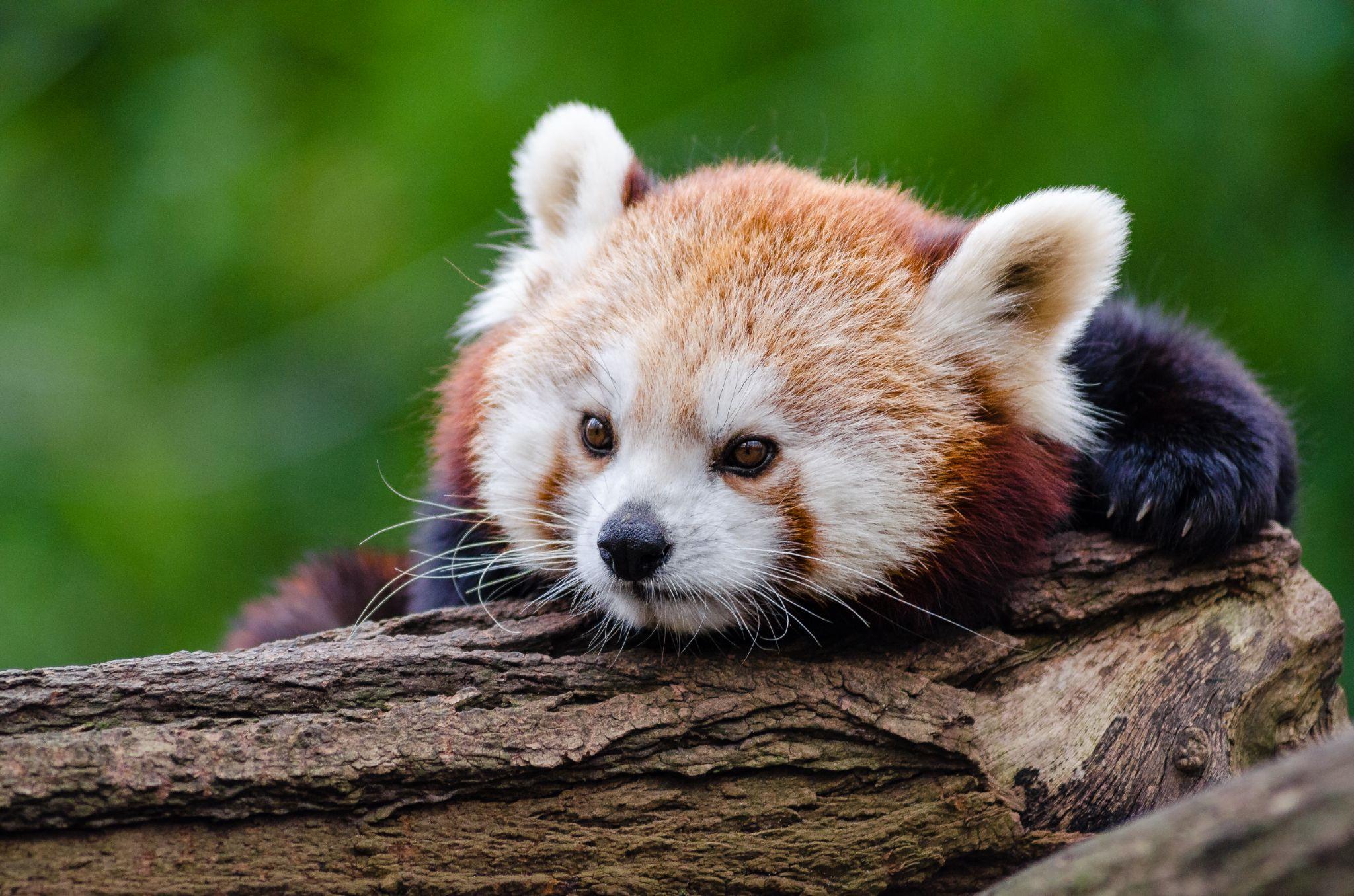 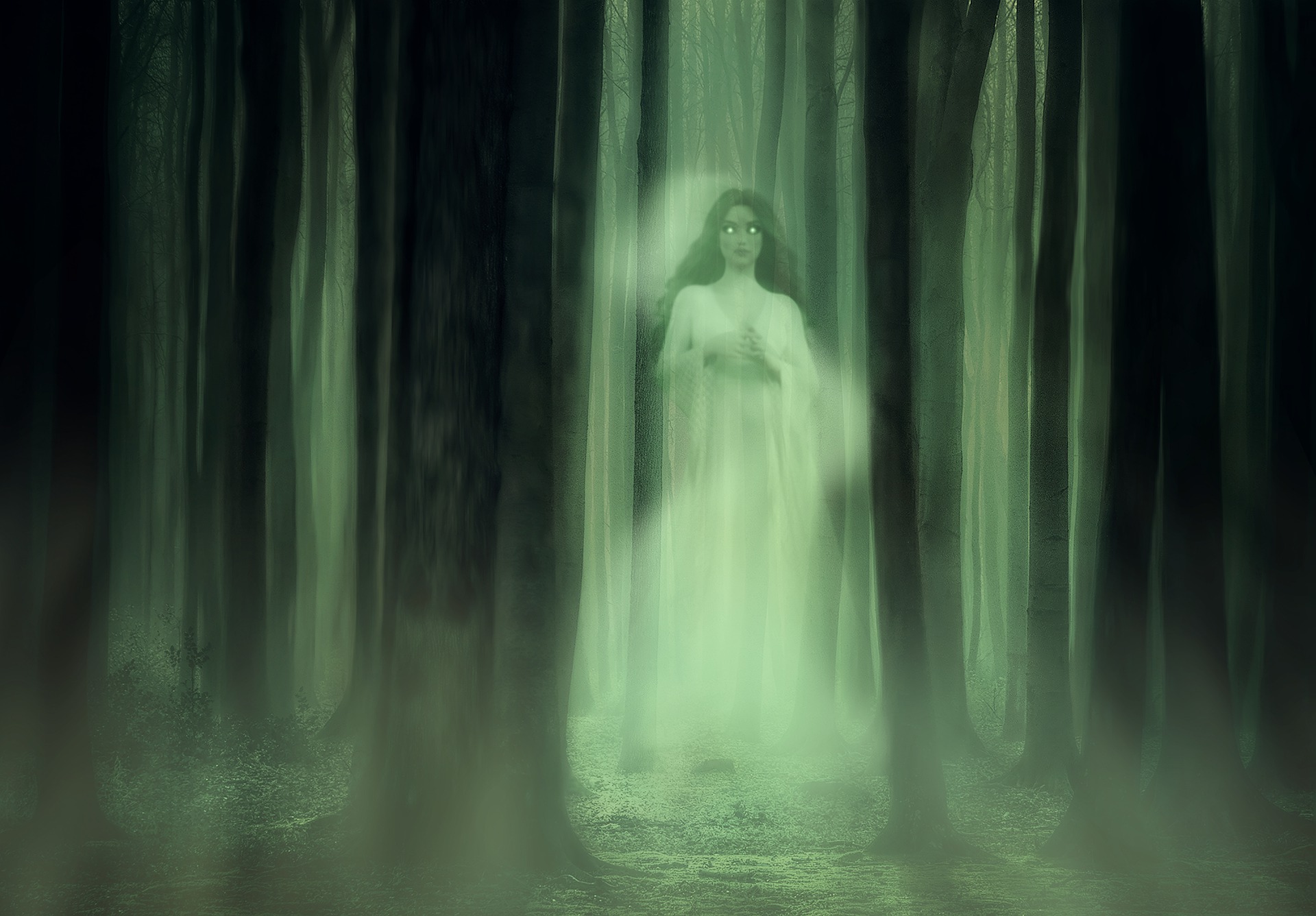 [Speaker Notes: Darkmoon_Art . (2020). pixabay. https://pixabay.com/illustrations/spirit-ghost-trees-forest-horror-5668490/. 

Appel, M. (2015). Taking a break [Clip art]. flickr. https://www.flickr.com/photos/mathiasappel/23325745169.]
Delicious is to yummy as gross is to yucky
Delicious:Yummy
Gross:Yucky
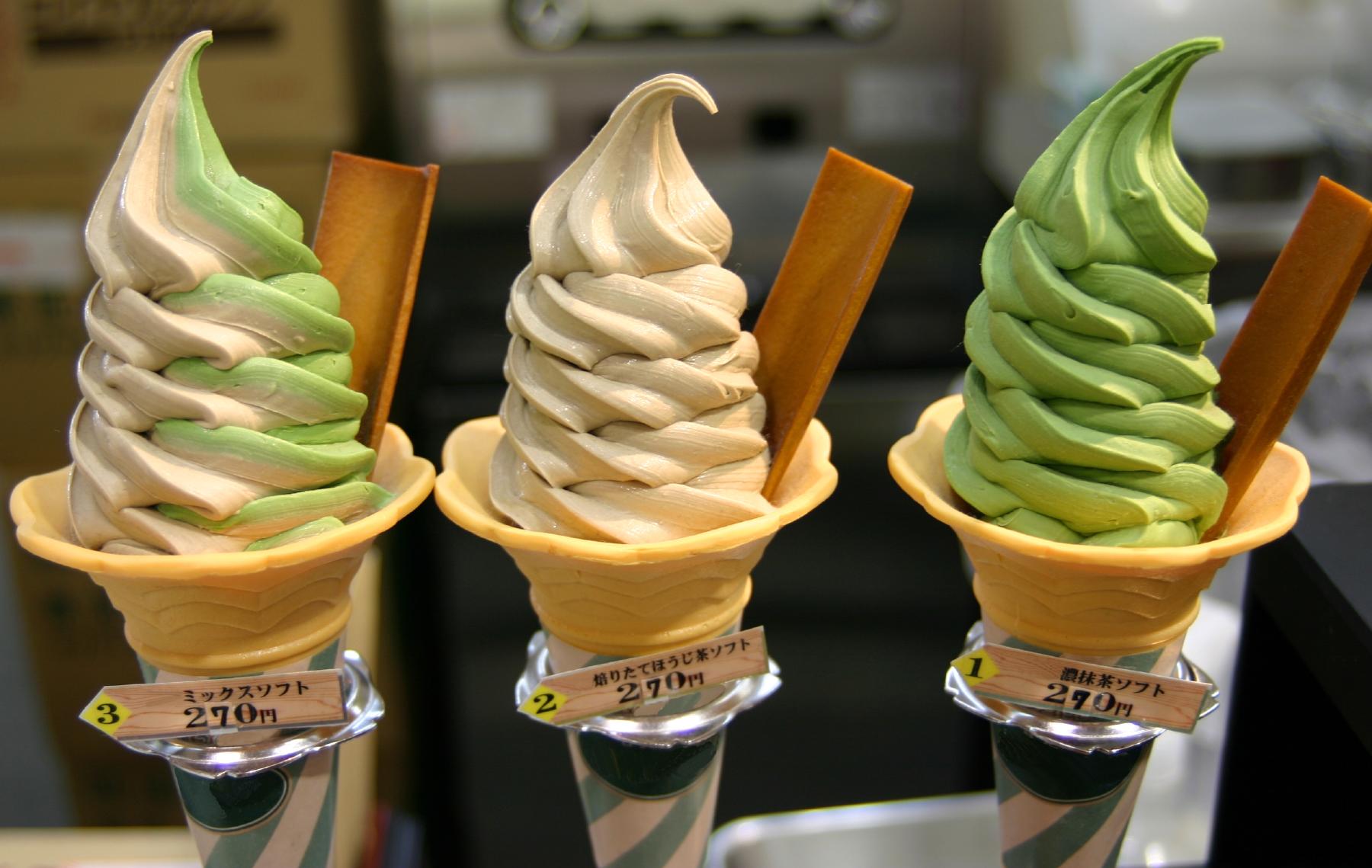 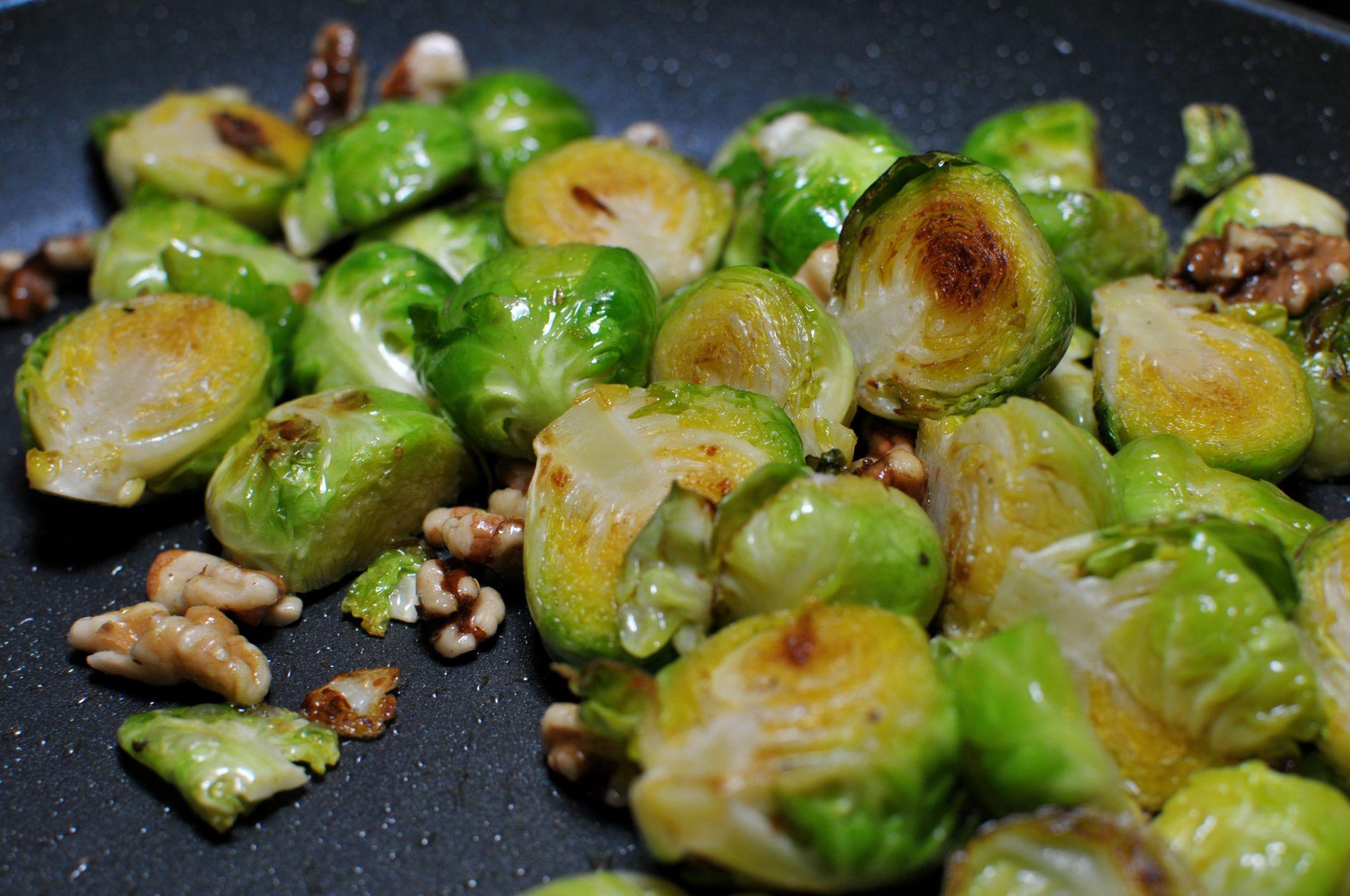 [Speaker Notes: theilr. (2011). You might be surprised [Clip art]. flickr. https://www.flickr.com/photos/theilr/5417612750. 

Takemoto, T. (2005). Japanese Tea Flavoured Ice Cream [Clip art]. flickr. https://www.flickr.com/photos/nihonbunka/12849922.]
Smile is to frown as pretty is to ugly
Smile:Frown
Pretty:Ugly
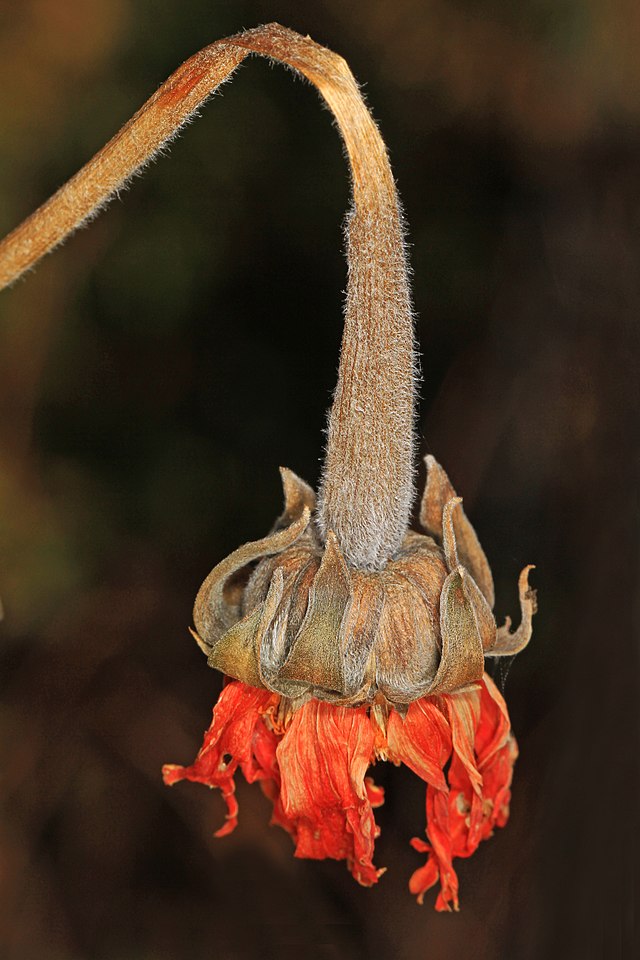 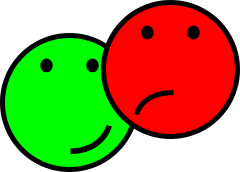 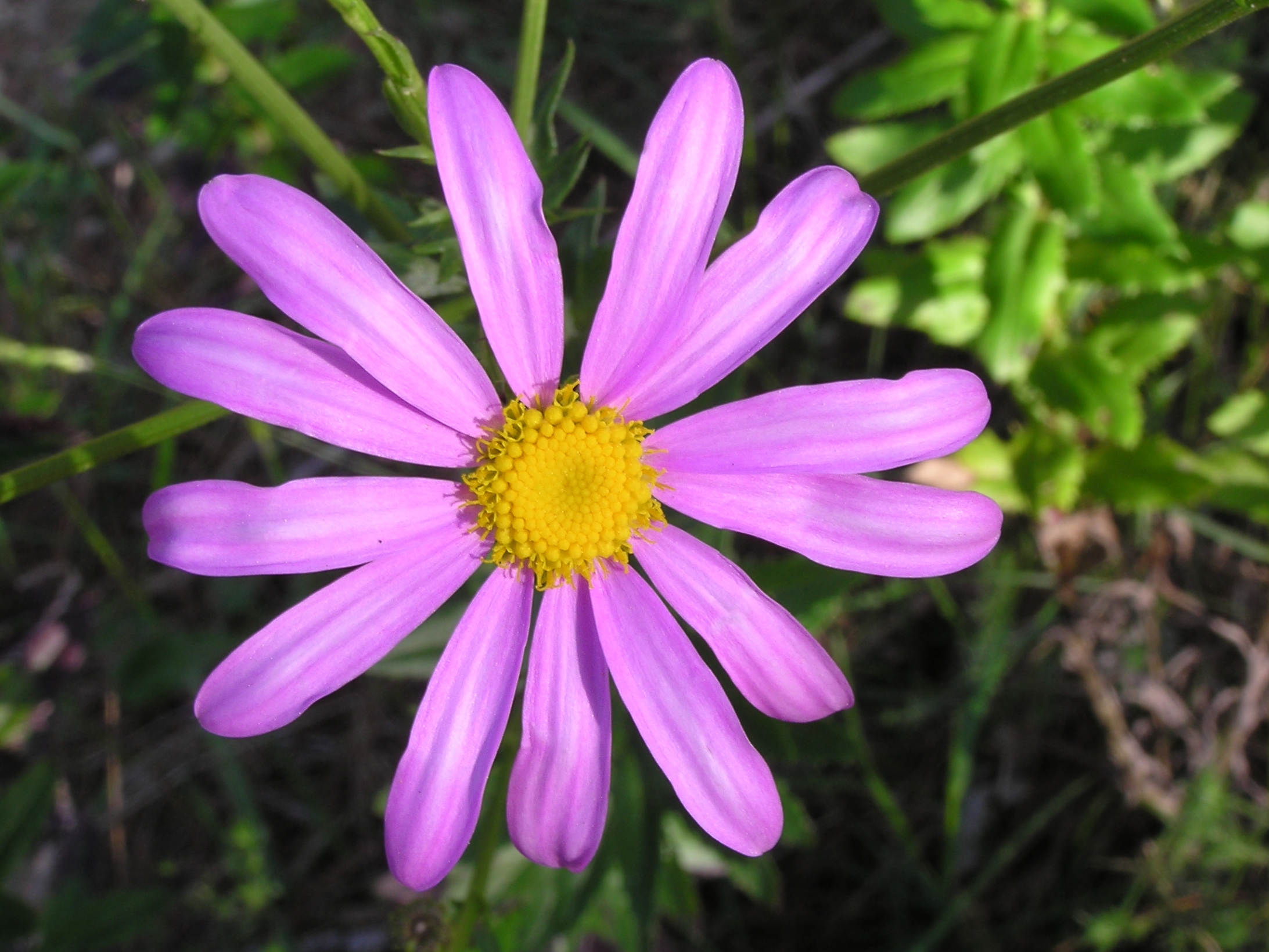 [Speaker Notes: Orikrin 1998. (2013). Smiles for Article Feed Back [Clip art]. Wikimedia Commons. https://commons.wikimedia.org/wiki/File:Smilies_for_Article_Feed_Back.png
Wills, T. (2007). Mauve and yellow flower [Clip art]. Wikimedia Commons. https://commons.wikimedia.org/wiki/File:Mauve_and_yellow_flower.jpg
Gallagher, J. (2017). Dead flowers [Clip art]. Wikimedia Commons. https://commons.wikimedia.org/wiki/File:Dead_flowers_(38609229501).jpg]
Strong is to weak as love is to hate
Strong:Weak
Love:Hate
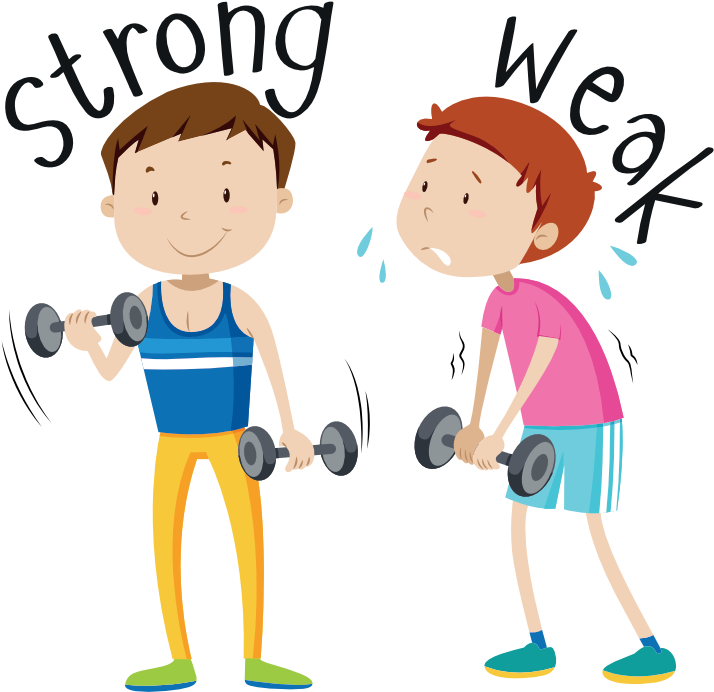 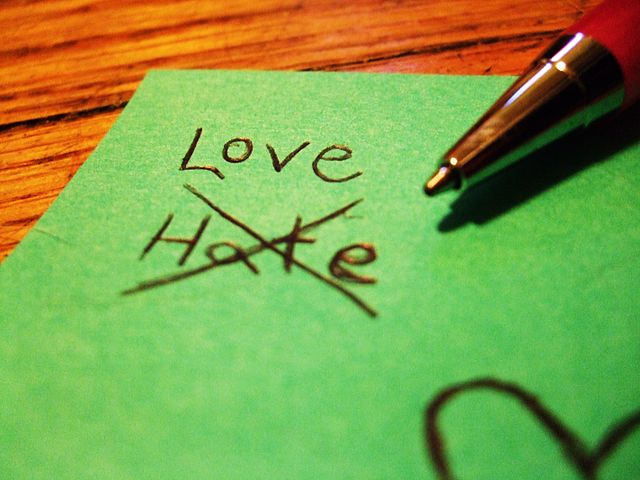 [Speaker Notes: Strong Vs Weak, Life Vs Live - Strong Weak Clipart [Clip art]. Pinclipart. https://www.pinclipart.com/pindetail/hhJowo_strong-vs-weak-life-vs-live-strong-weak/
RecycledStardust. (2001). Love vs. hate [Clip art]. Wikimedia Commons. https://commons.wikimedia.org/wiki/File:Love_vs._Hate.jpg]
Wolf is to pack as fish is to school
Wolf:Pack
Fish:School
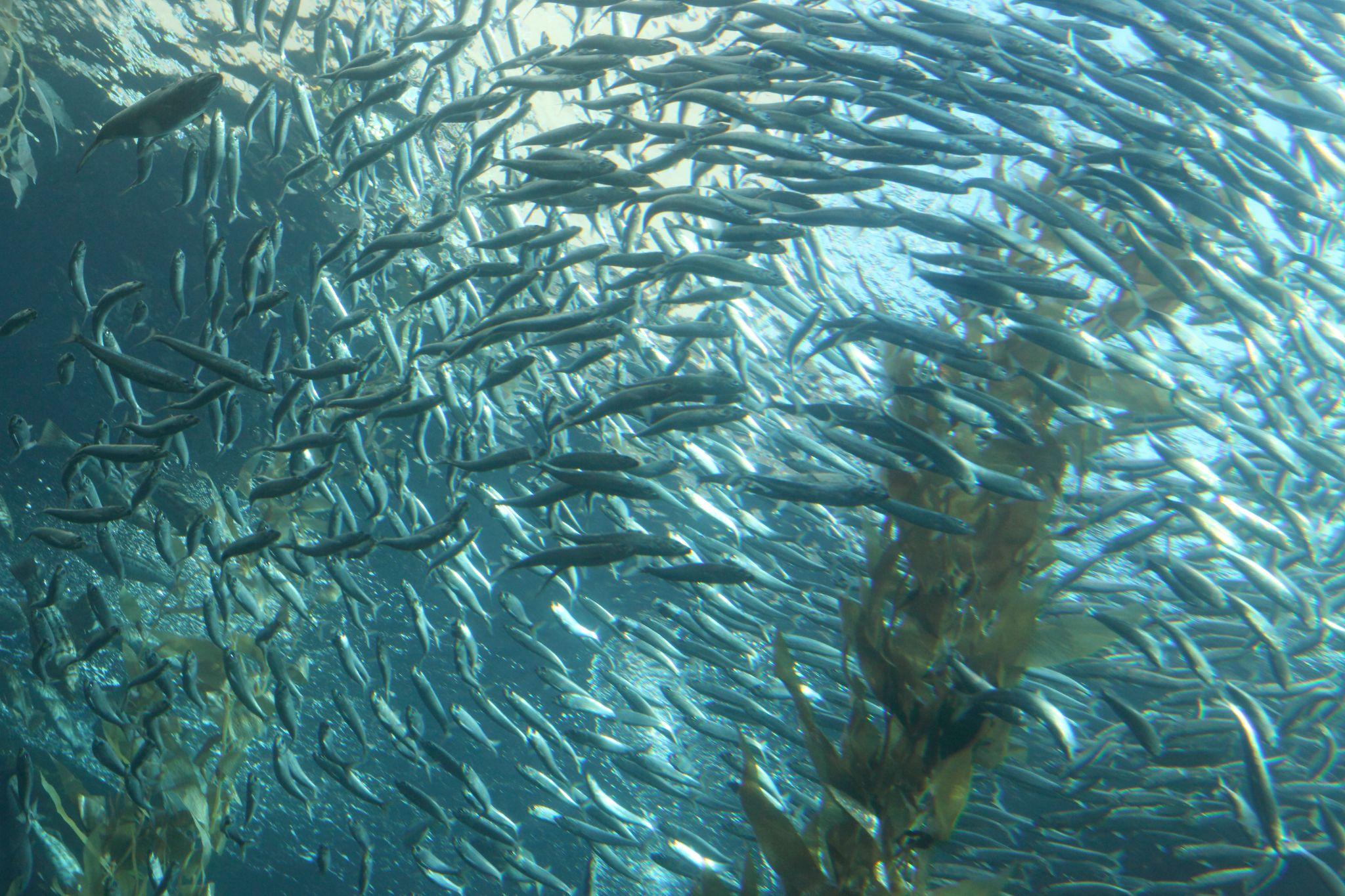 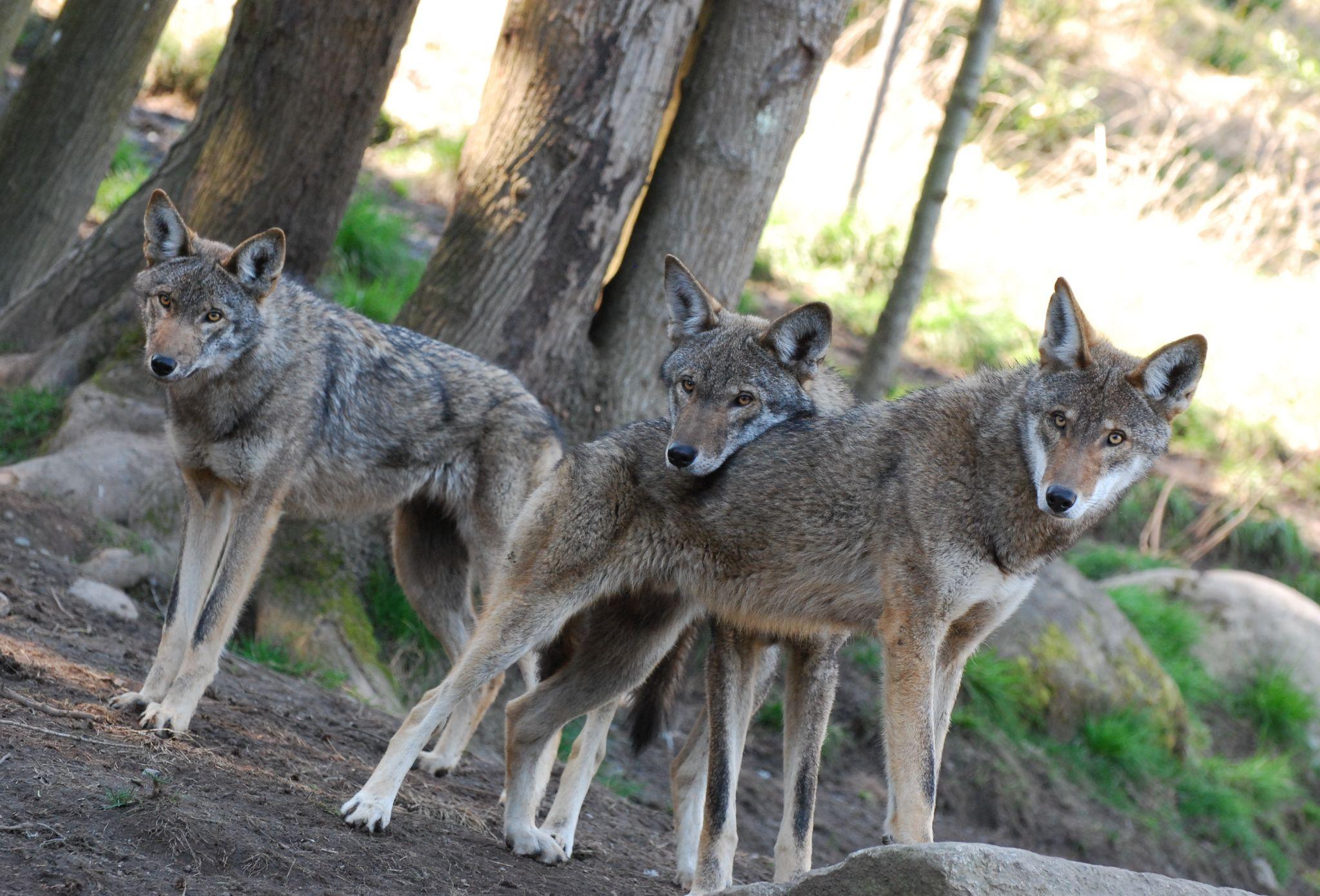 [Speaker Notes: OnceAndFutureLaura. (2013). Scary Wolf Pack [Clip art]. flickr. https://www.flickr.com/photos/laura-kali/8646790741. 

Miller, S. (2013). School of Fish [Clip art]. flickr. https://www.flickr.com/photos/aloha75/10118765555.]
Class is to student as forest is to tree
Class:Student
Forest:Tree
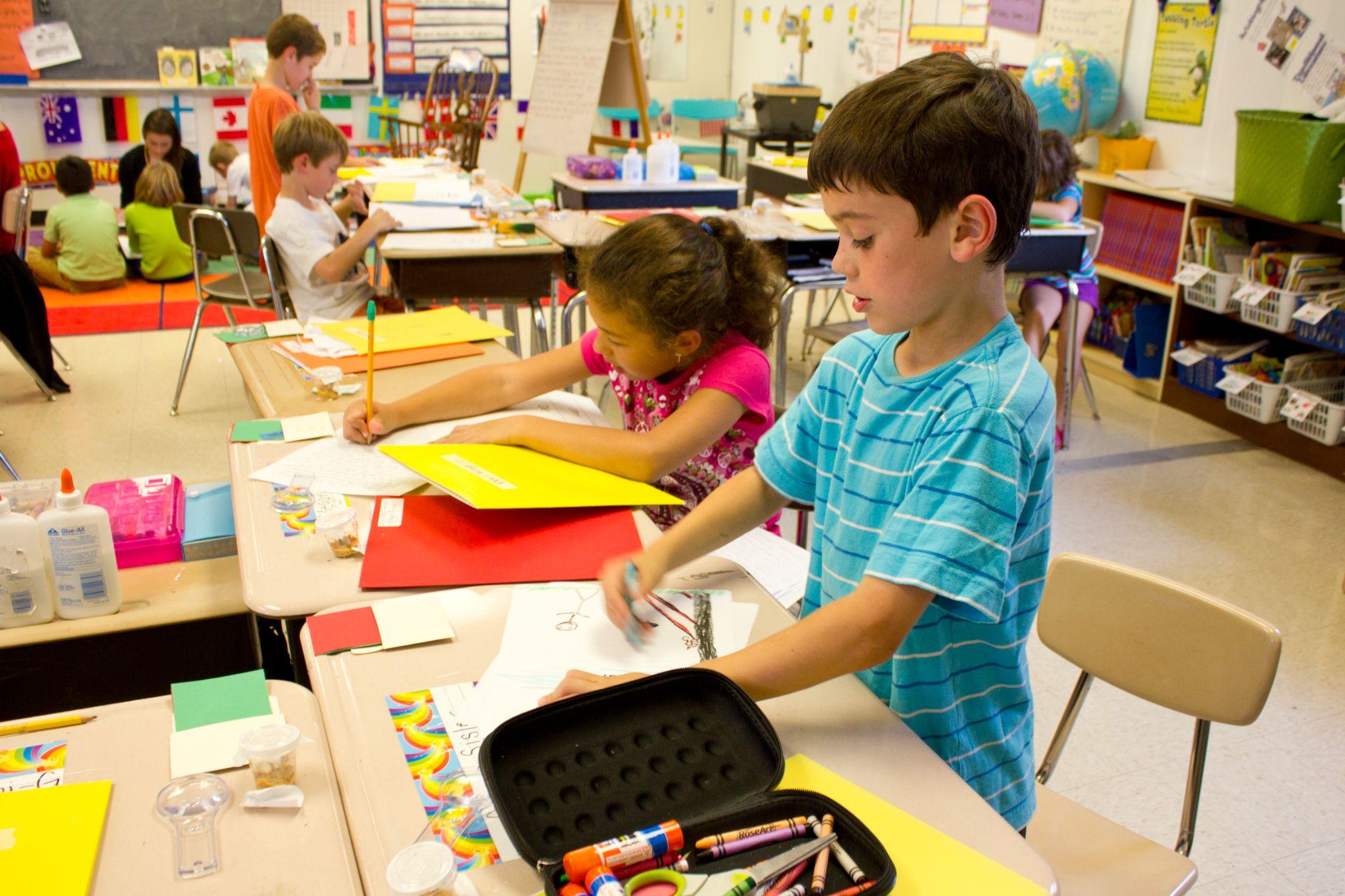 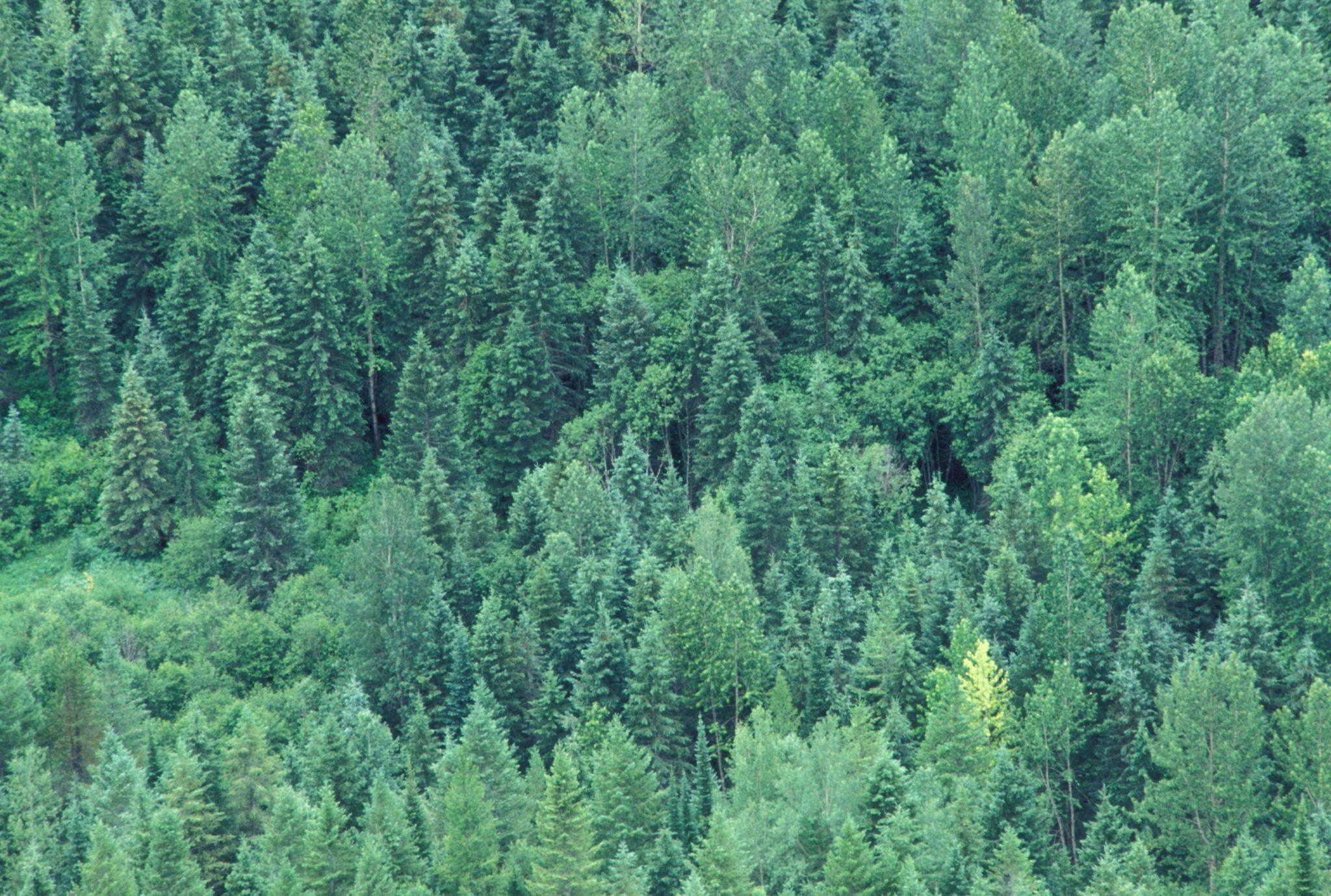 [Speaker Notes: woodleywonderworks. (2010). Second grade writing class [Clip art]. flickr. https://www.flickr.com/photos/wwworks/5073552229. 

World Bank Photo Collection. (2007). Aerial view of forest [Clip art]. flickr. https://www.flickr.com/photos/worldbank/1443164109.]
Kitchen is to cook as bedroom is to sleep
Kitchen:Cook
Bedroom:Sleep
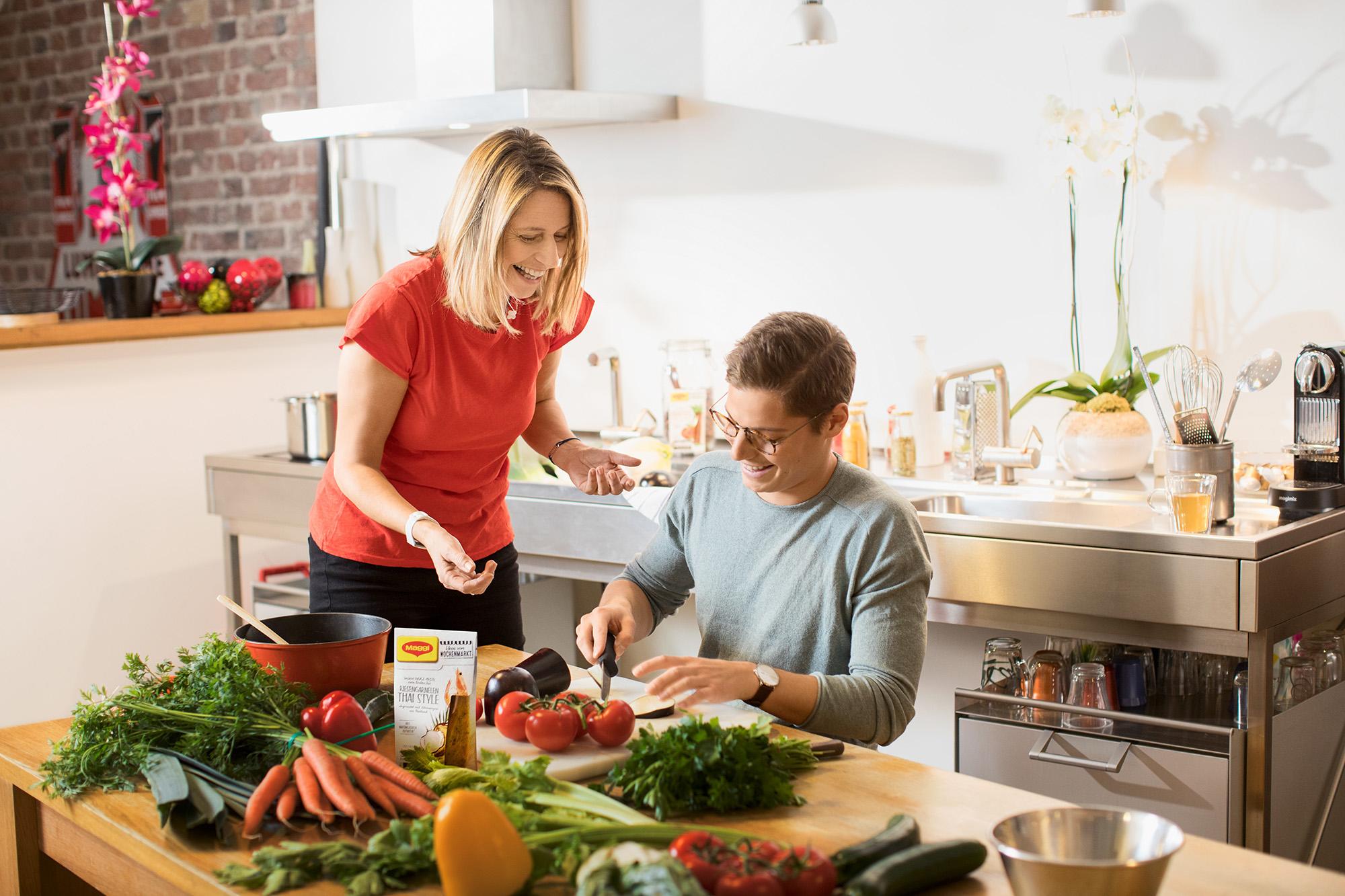 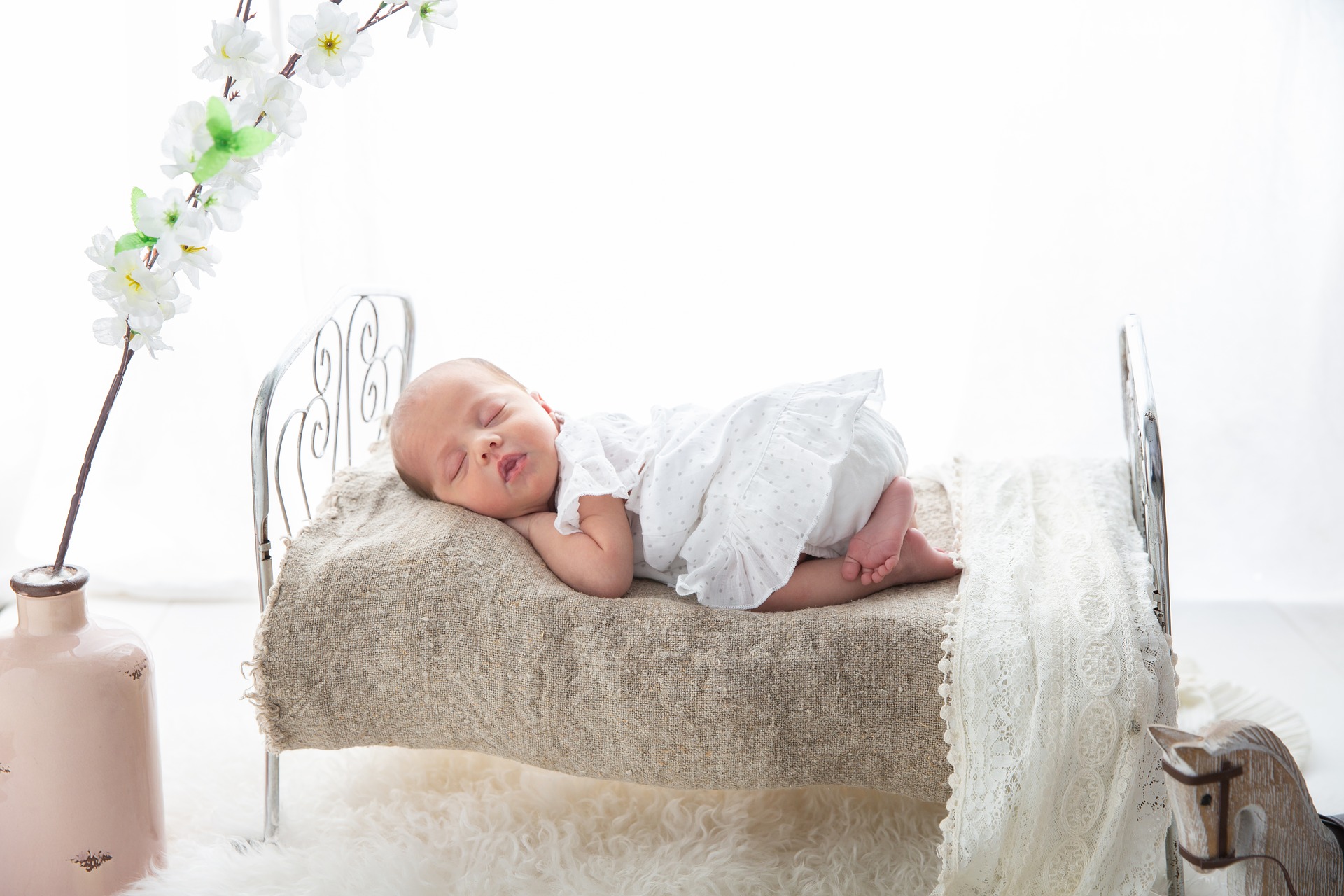 [Speaker Notes: Nestlé. (2018). Prepared dishes and Cooking aids [Clip art]. flickr. https://www.flickr.com/photos/nestle/40769257910. 

timkraaijvanger. (2019). https://pixabay.com/photos/baby-bed-child-cradle-sleep-small-4142216/.]
Print is to printer as copy is to copier
Print:Printer
Copy:Copier
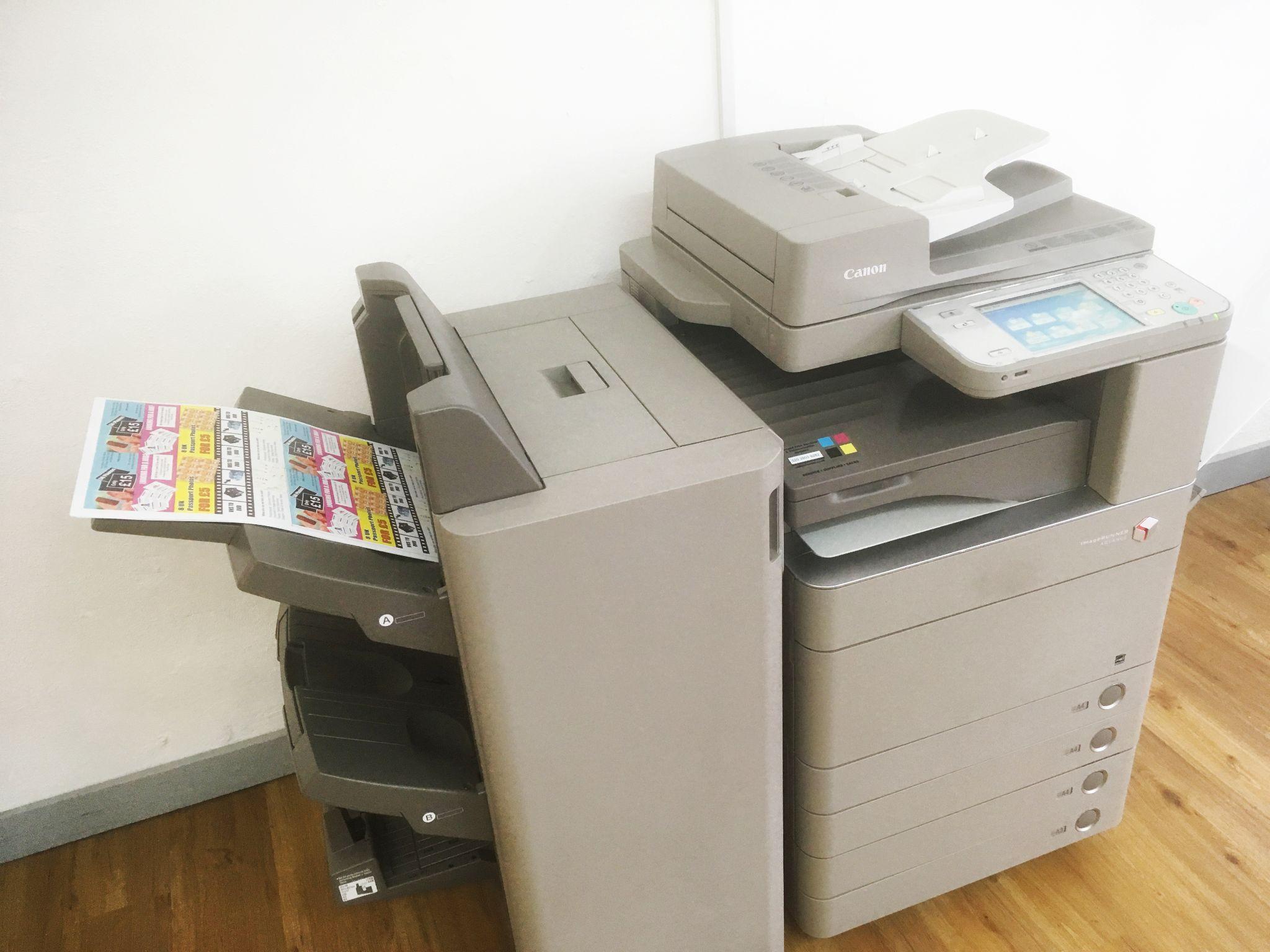 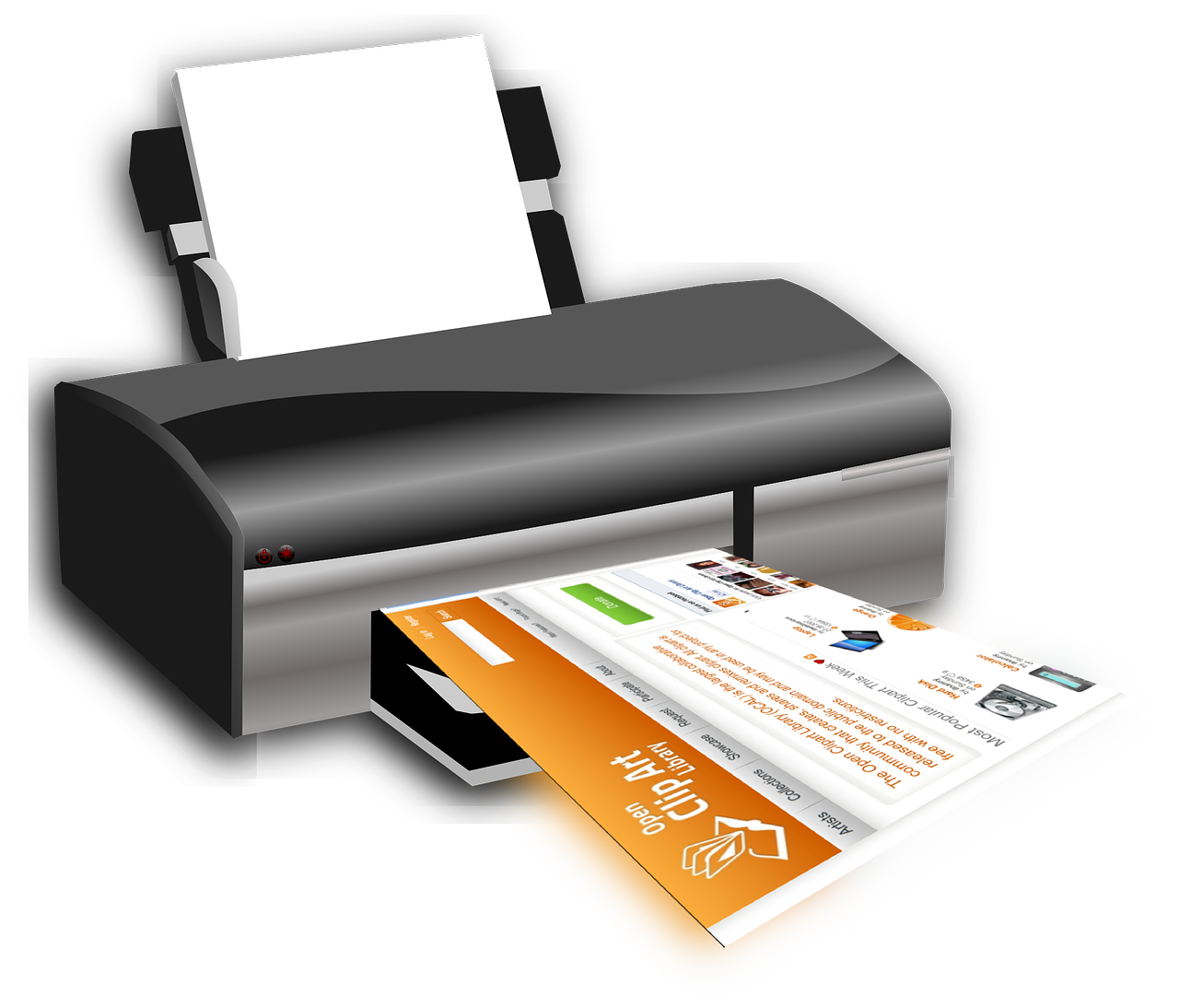 [Speaker Notes: SimonSpeaker. (2019). Digital Printer [Clip art]. Wikimedia Commons. https://commons.wikimedia.org/wiki/File:Digital_Printer.jpg. 

OpenClipart-Vectors. (2013). Print, printer, printing, device, output, paper, computer, hardware, peripheral, office, deskjet [Clip art]. pixabay. https://pixabay.com/vectors/print-printer-printing-device-159336/.]
Hunt is to hunter as dive is to scuba diver
Hunt:Hunter
Dive:Scuba Diver
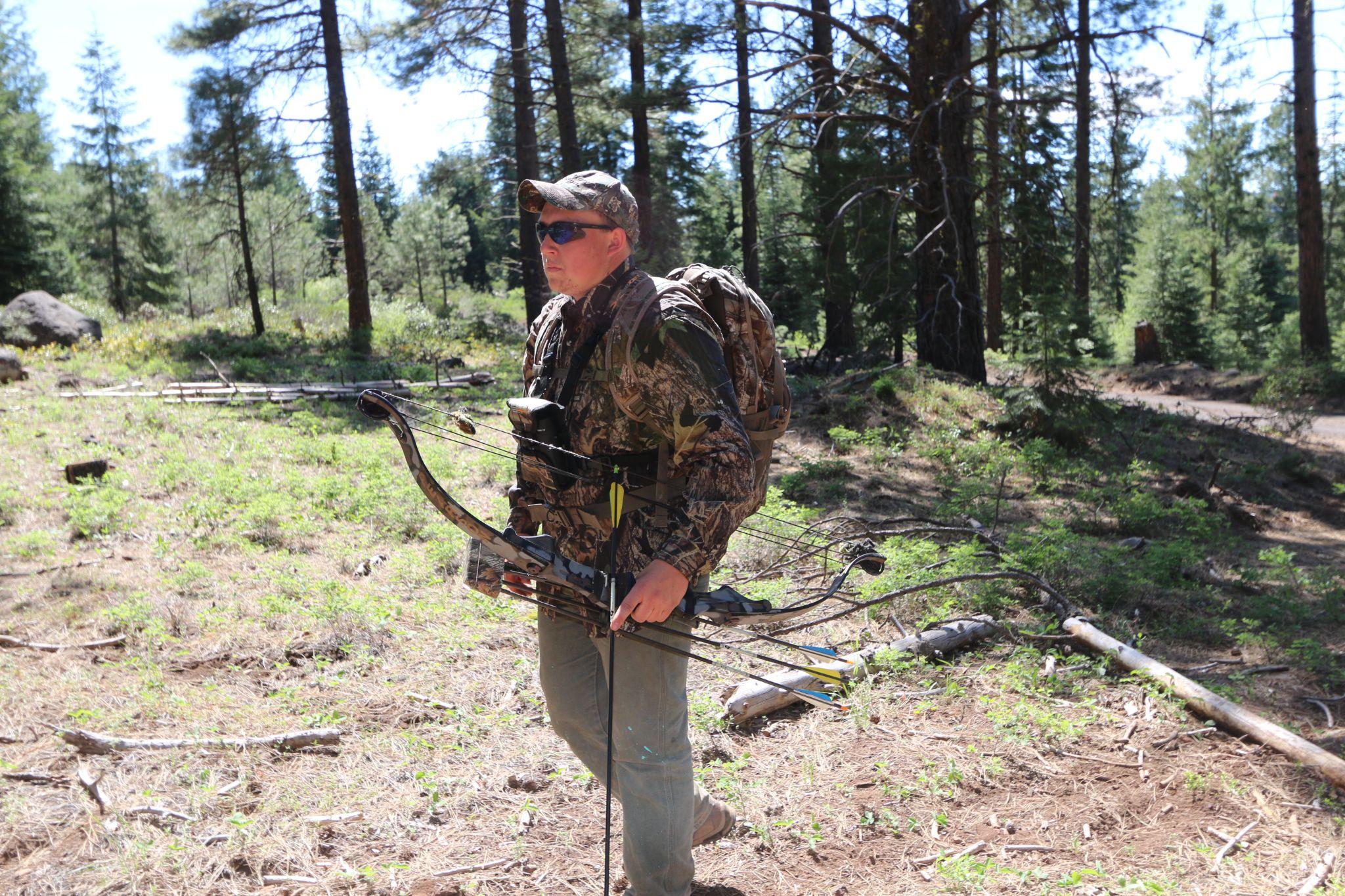 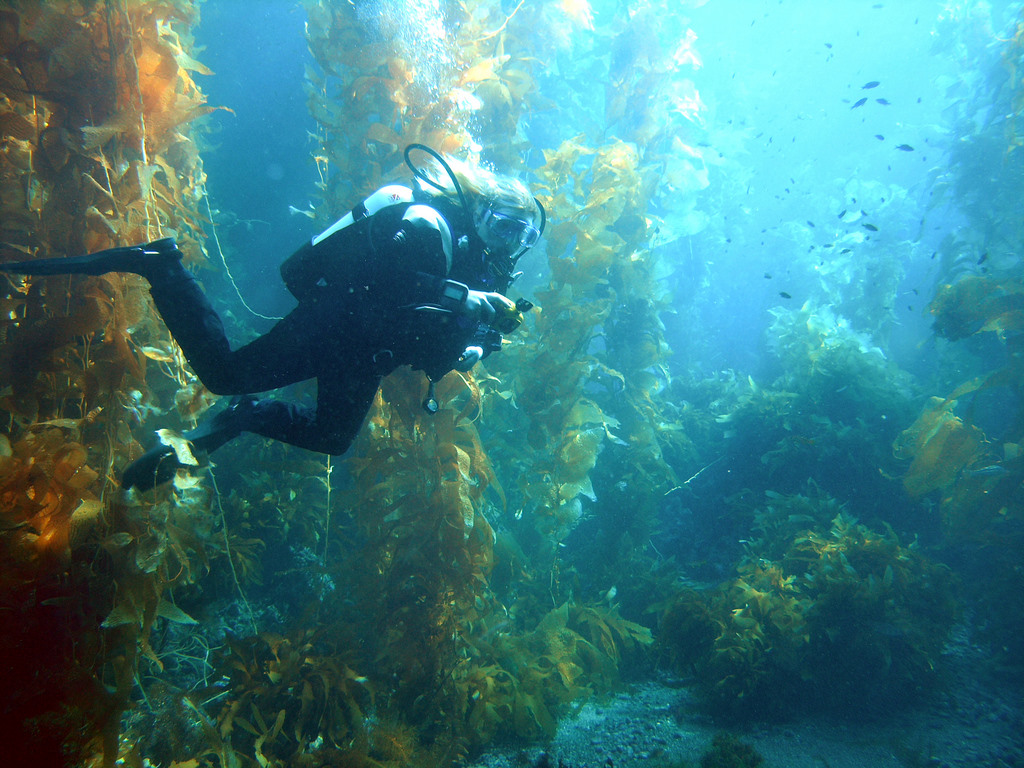 [Speaker Notes: Bierman, E. (2004). Diving buddy [Clip art]. flickr. https://www.flickr.com/photos/edbierman/3200958408. 

Bureau of Land Management Oregon and Washington. (2017). Hunting [Clip art]. flickr. https://www.flickr.com/photos/blmoregon/34151493324.]
Artist is to draw as movie star is to act
Artist:Draw
Movie Star:Act
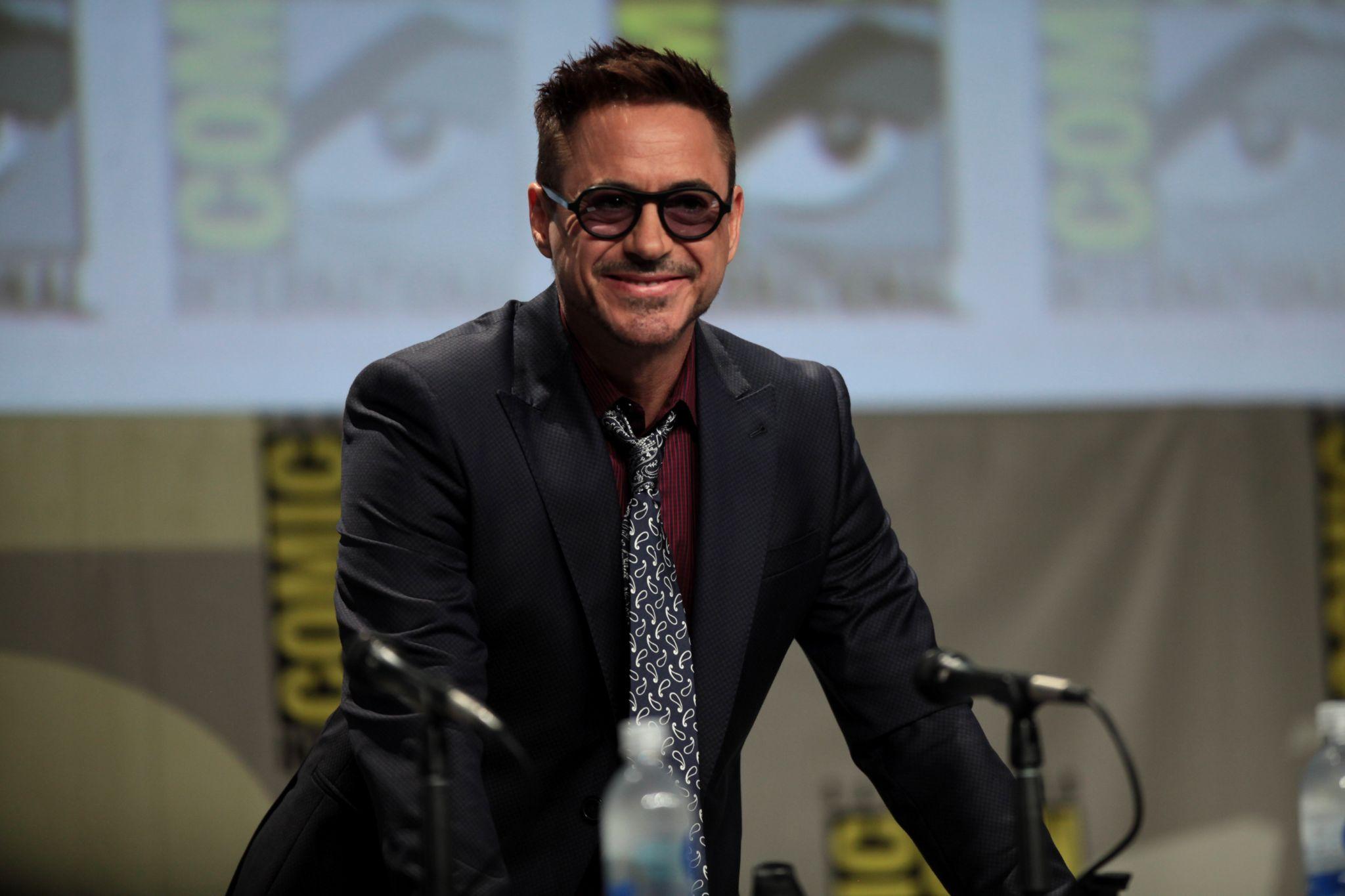 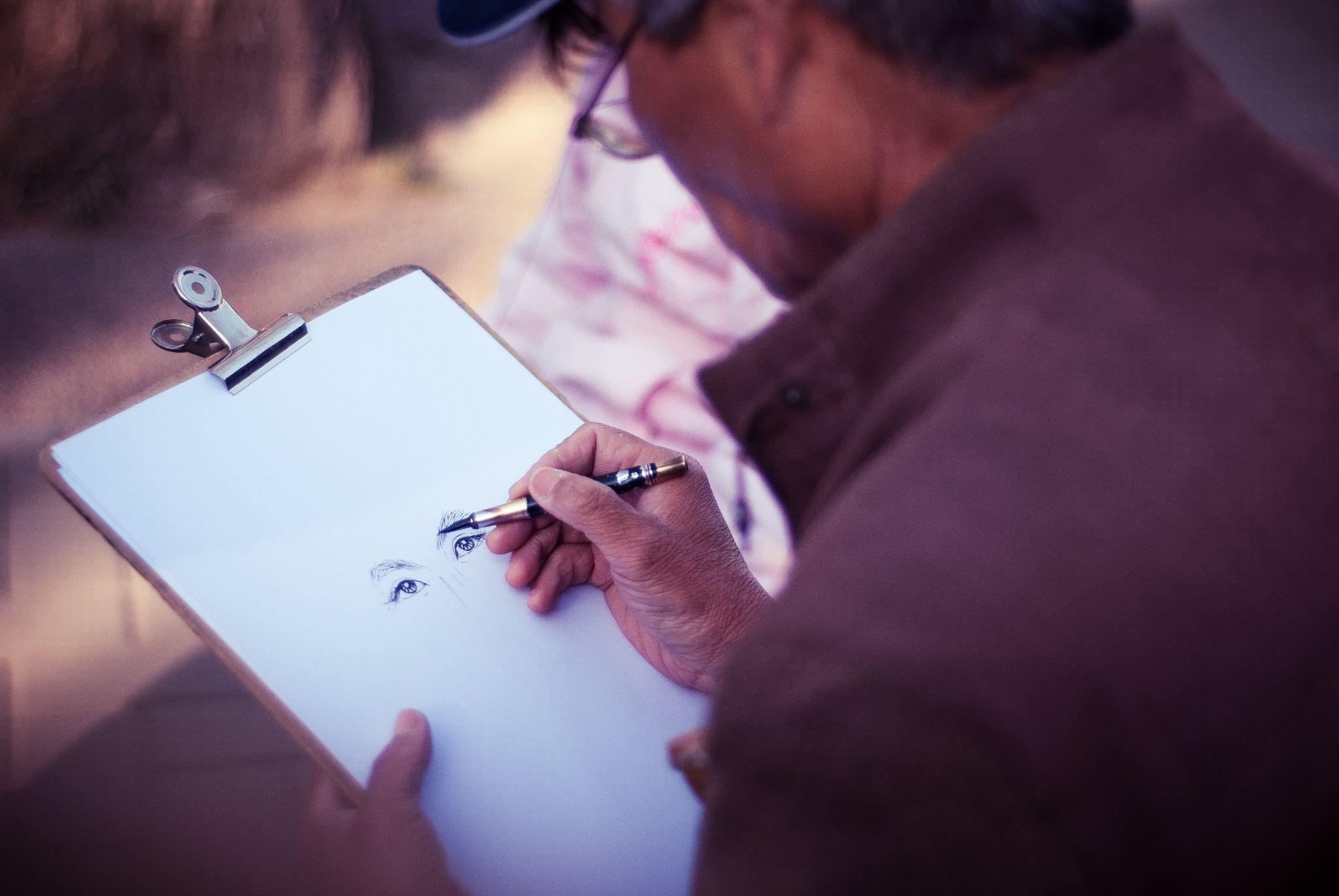 [Speaker Notes: Ying, J. J. (2017). Male artist drawing [Clip art]. Wikimedia Commons. https://commons.wikimedia.org/wiki/File:Male_artist_drawing_(Unsplash).jpg. 

Skidmore, G. (2014). Robert Downey Jr [Clip art]. flickr. https://www.flickr.com/photos/gageskidmore/14800476884.]
Pacific is to ocean as Colorado is to river
Pacific:Ocean
Colorado:River
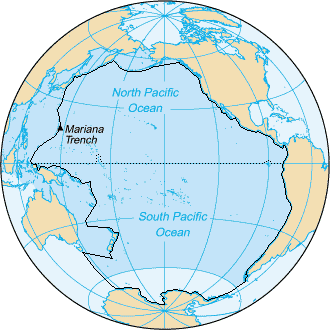 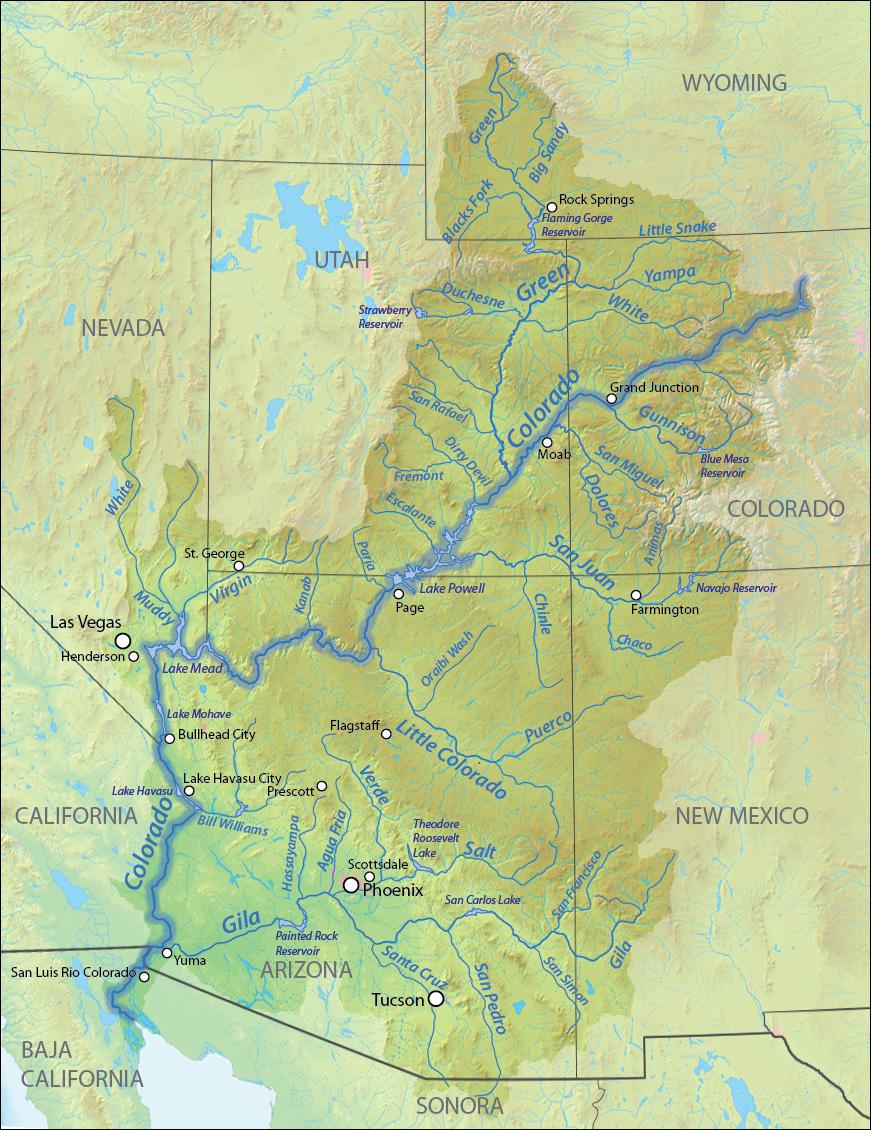 [Speaker Notes: Lasunncty. (2011). Pacific Ocean - en Iho [Clip art]. Wikimedia Commons. https://commons.wikimedia.org/wiki/File:Pacific_Ocean_-_en_IHO.png. 

Shannon. (2012). Coloradorivermapnew1 [Clip art]. Wikimedia Commons. https://commons.wikimedia.org/wiki/File:Coloradorivermapnew1.jpg.]
Eat is to fed as sleep is to rested
Eat:Fed
Sleep:Rested
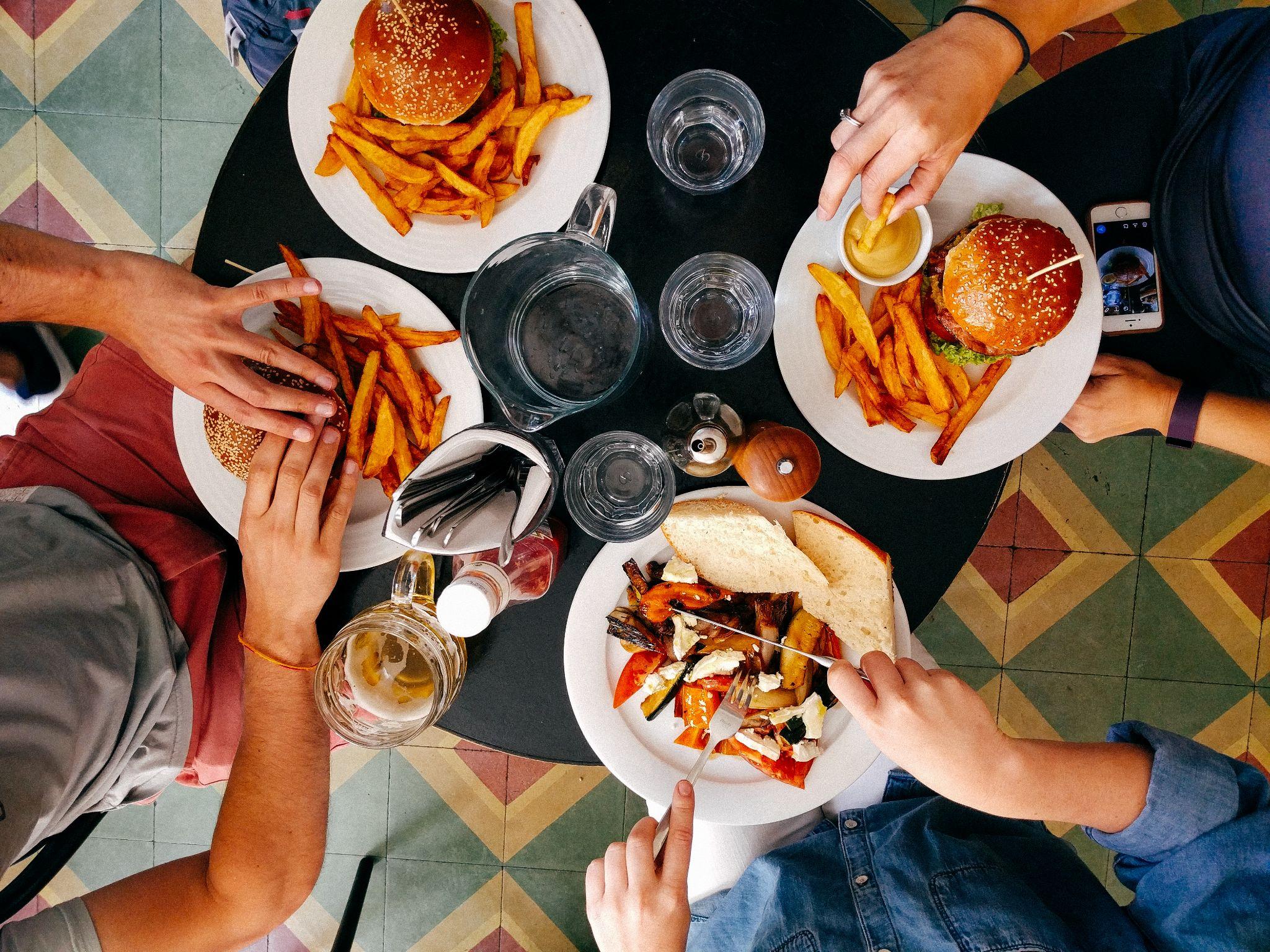 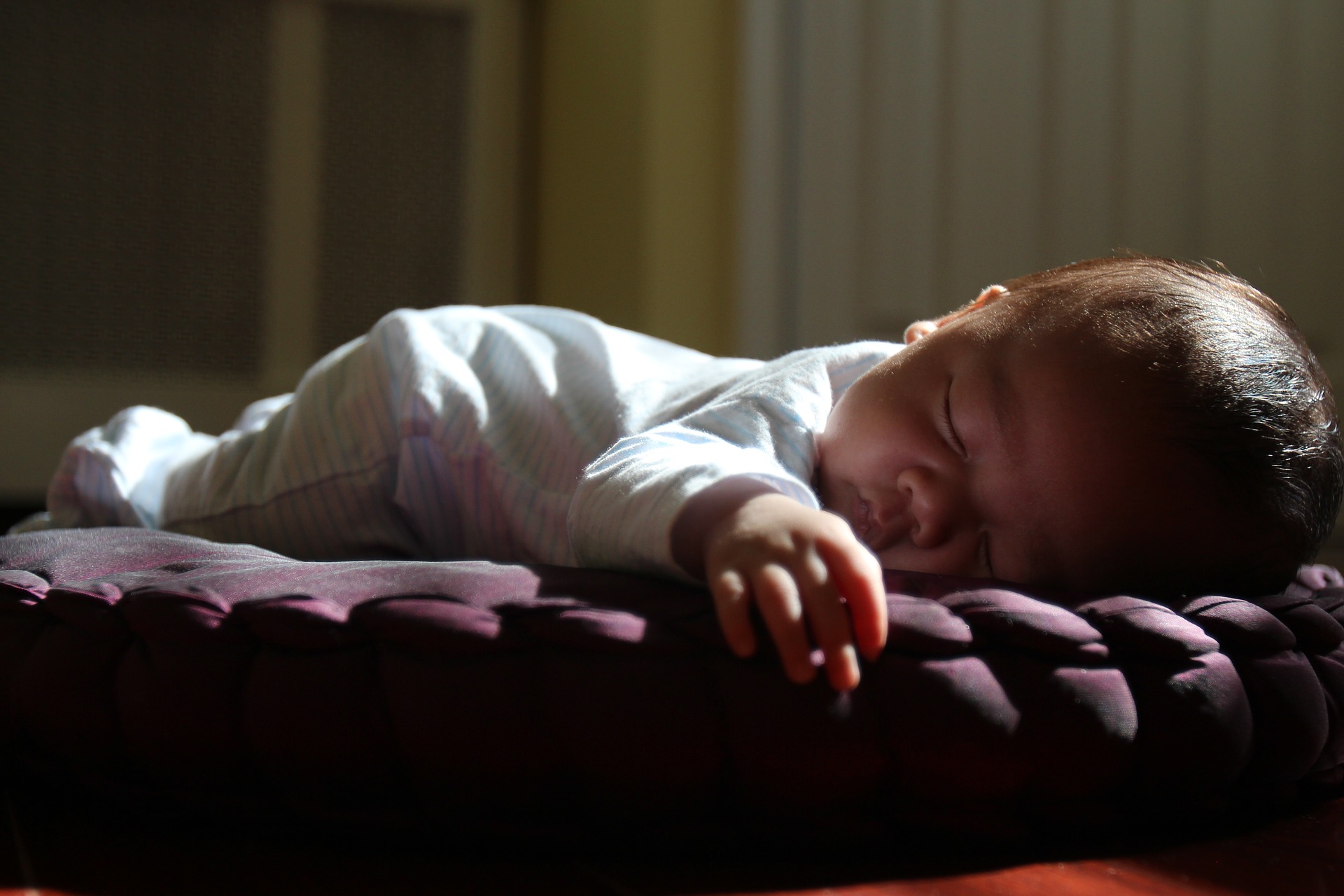 [Speaker Notes: Gold, D. (2016). Friends eating lunch in diner [Clip art]. Wikimedia Commons. https://commons.wikimedia.org/wiki/File:Friends_eating_lunch_in_diner_(Unsplash).jpg. 

tung256. (2017). pixabay. https://pixabay.com/photos/sleeping-sunset-nap-tummy-time-2545758/.]
Hat is to head as shoes are to feet
Hat:Head
Shoes:Feet
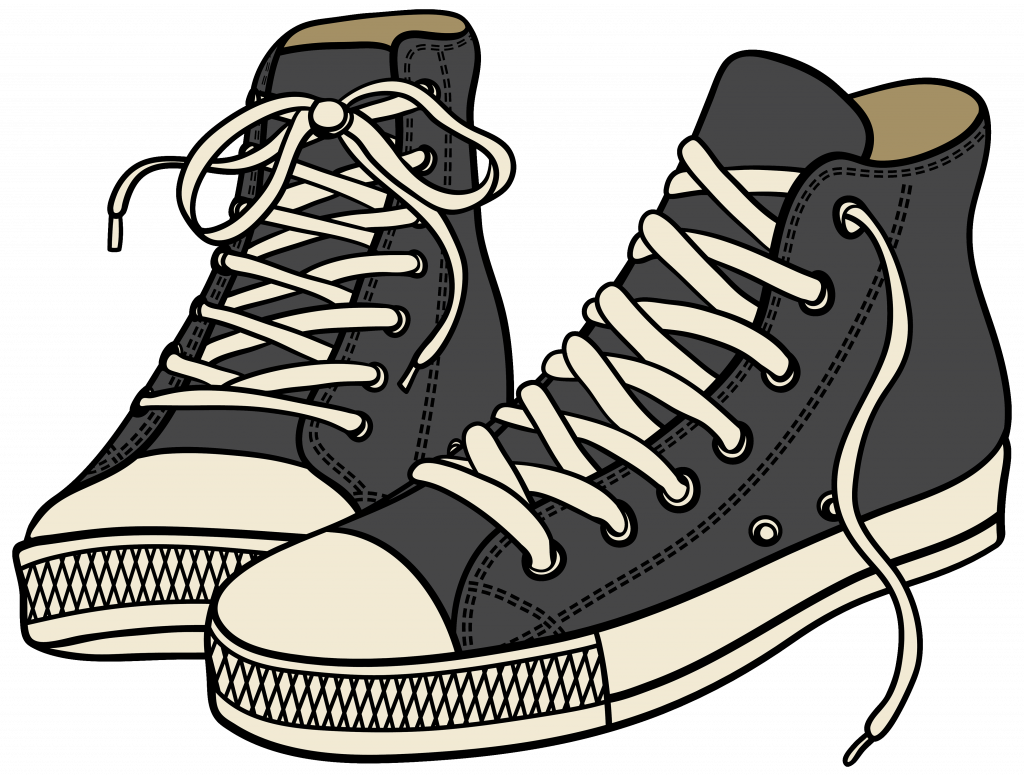 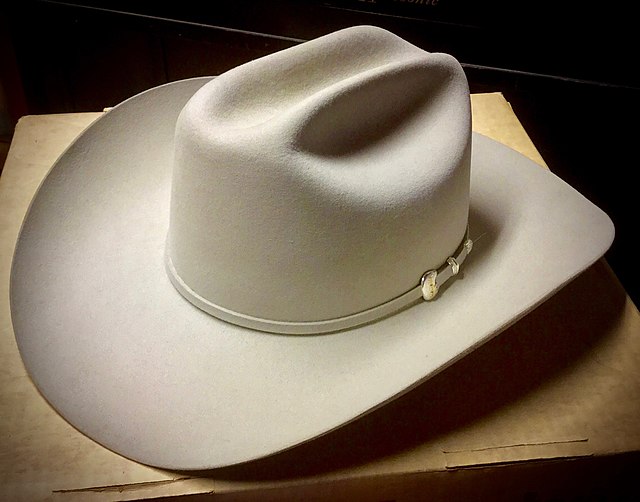 [Speaker Notes: davidd. (2016). Stetson Sutter hat, early 21st century [Clip art]. Wikimedia Commons. https://commons.wikimedia.org/wiki/File:Stetson_Sutter_hat,_early_21st_century.jpg
Tennis Shoe Clipart [Clip art]. Pinclipart. https://www.pinclipart.com/pindetail/iTxhmwJ_tennis-shoe-clipart-shoes-clipart-transparent-background-png/]
Gray is to black as pink is to red
Gray:Black
Pink:Red
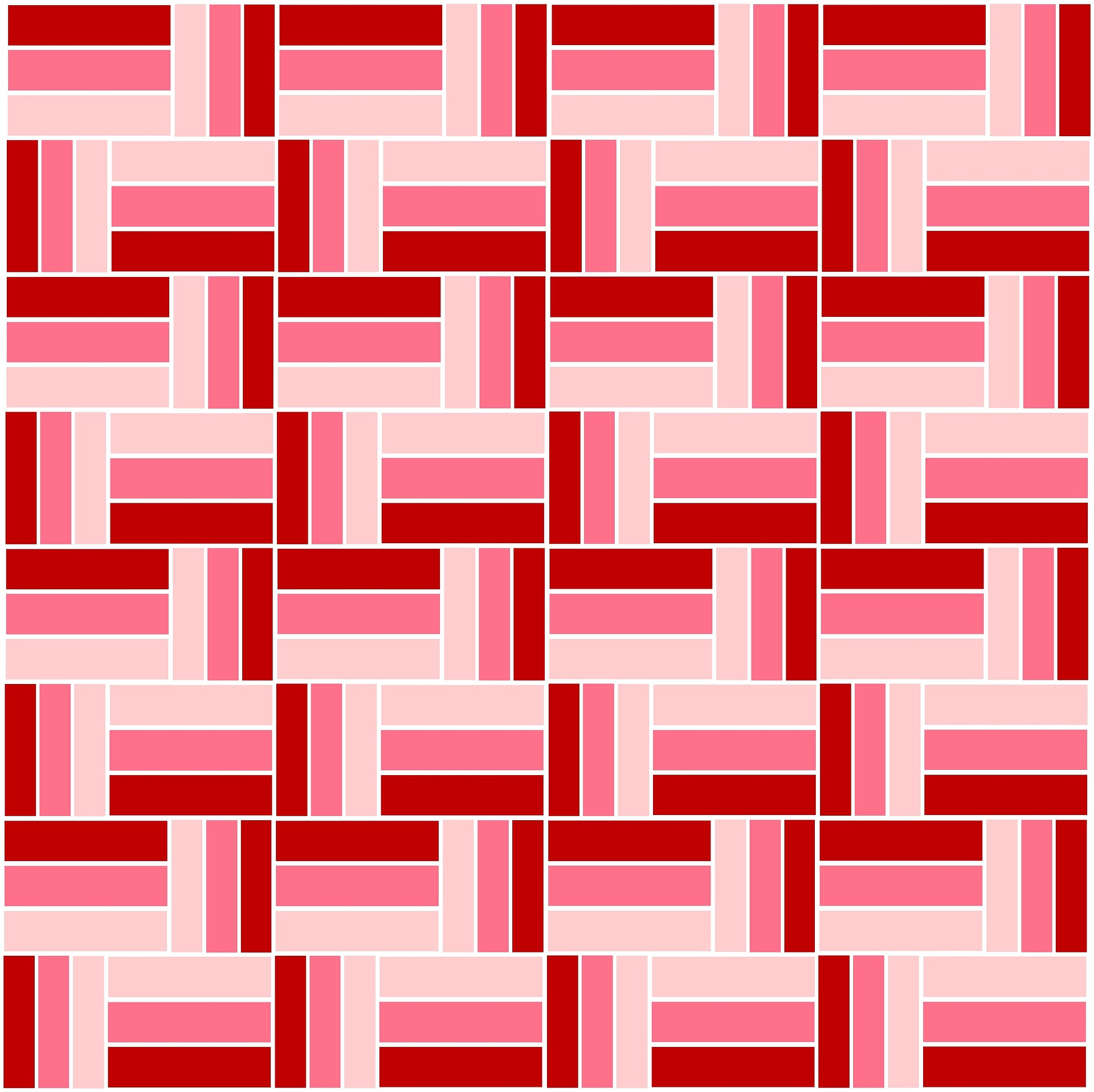 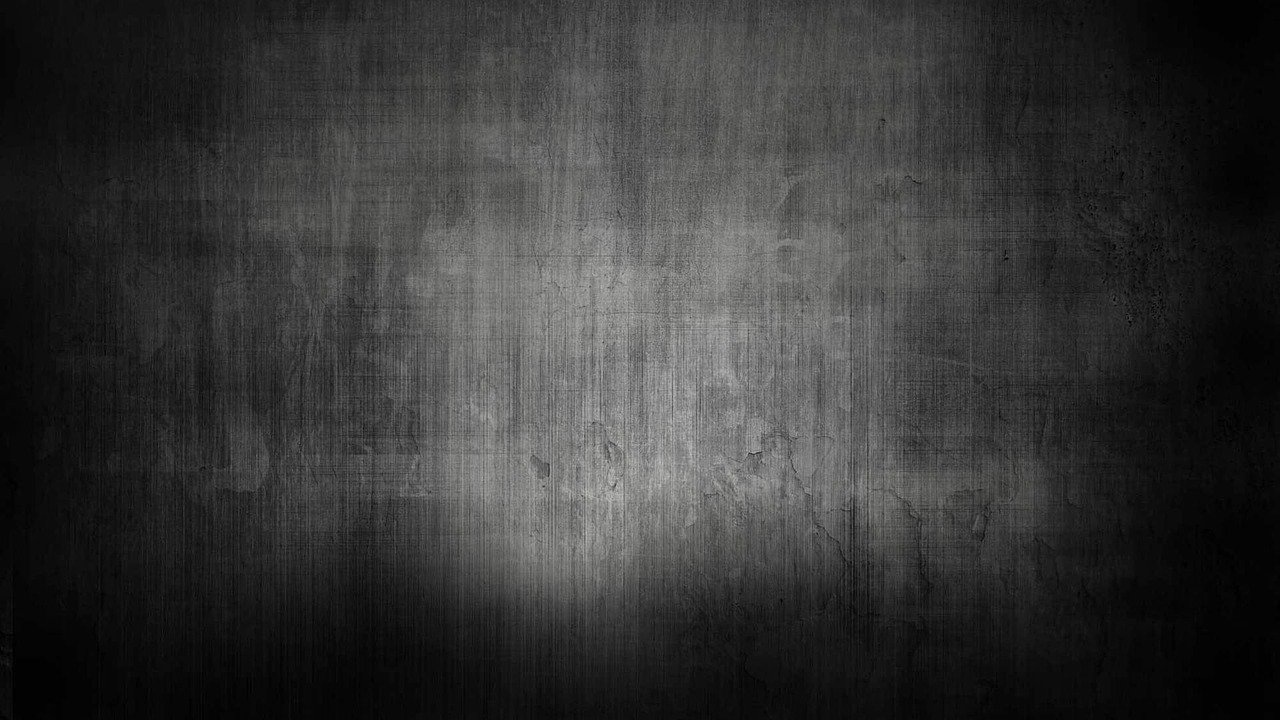 [Speaker Notes: ageusantosdsg. (2017). pixabay. https://pixabay.com/photos/grey-black-the-backdrop-2377731/. 

ZIPNON. (2016). pixabay. https://pixabay.com/illustrations/pink-red-burgundy-pattern-stripes-1317469/.]
Cold is to cool as hot is to warm
Cold:Cool
Hot:Warm
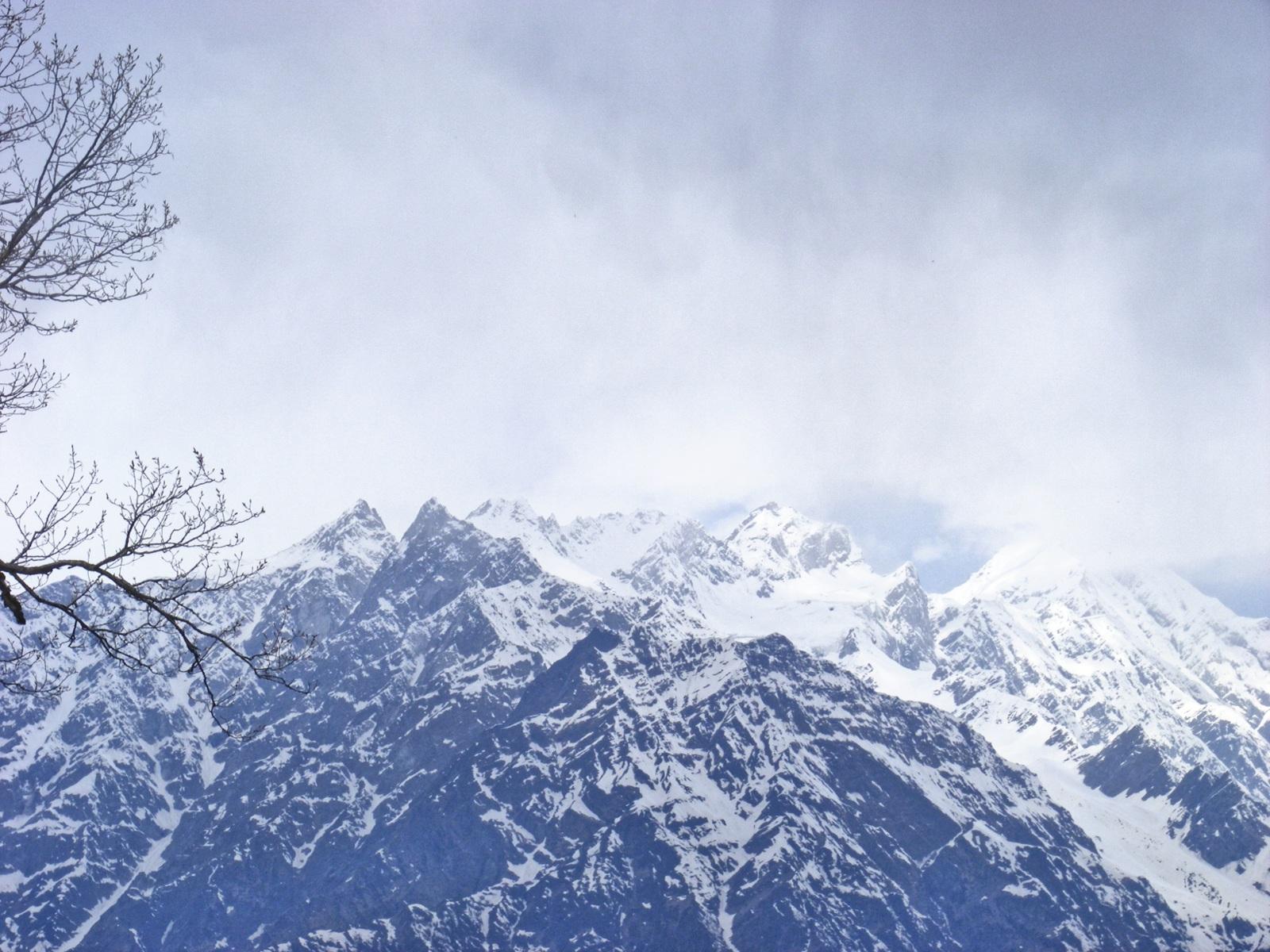 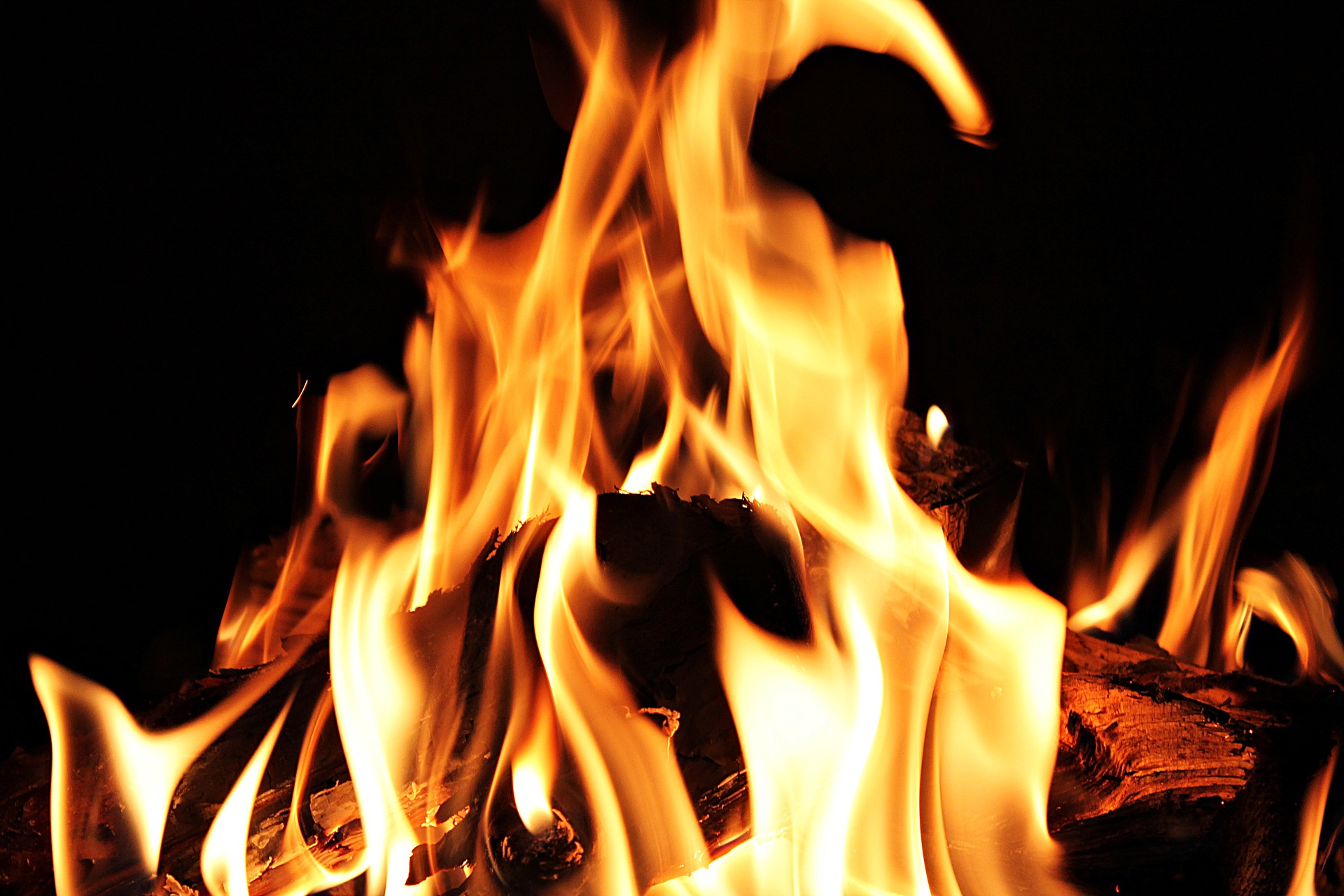 [Speaker Notes: Singh, P. (2007). pixabay. https://pixabay.com/photos/fireplace-fire-open-fireplace-5865005/.]
Oven is to hot as refrigerator is to cold
Oven:Hot
Refrigerator:Cold
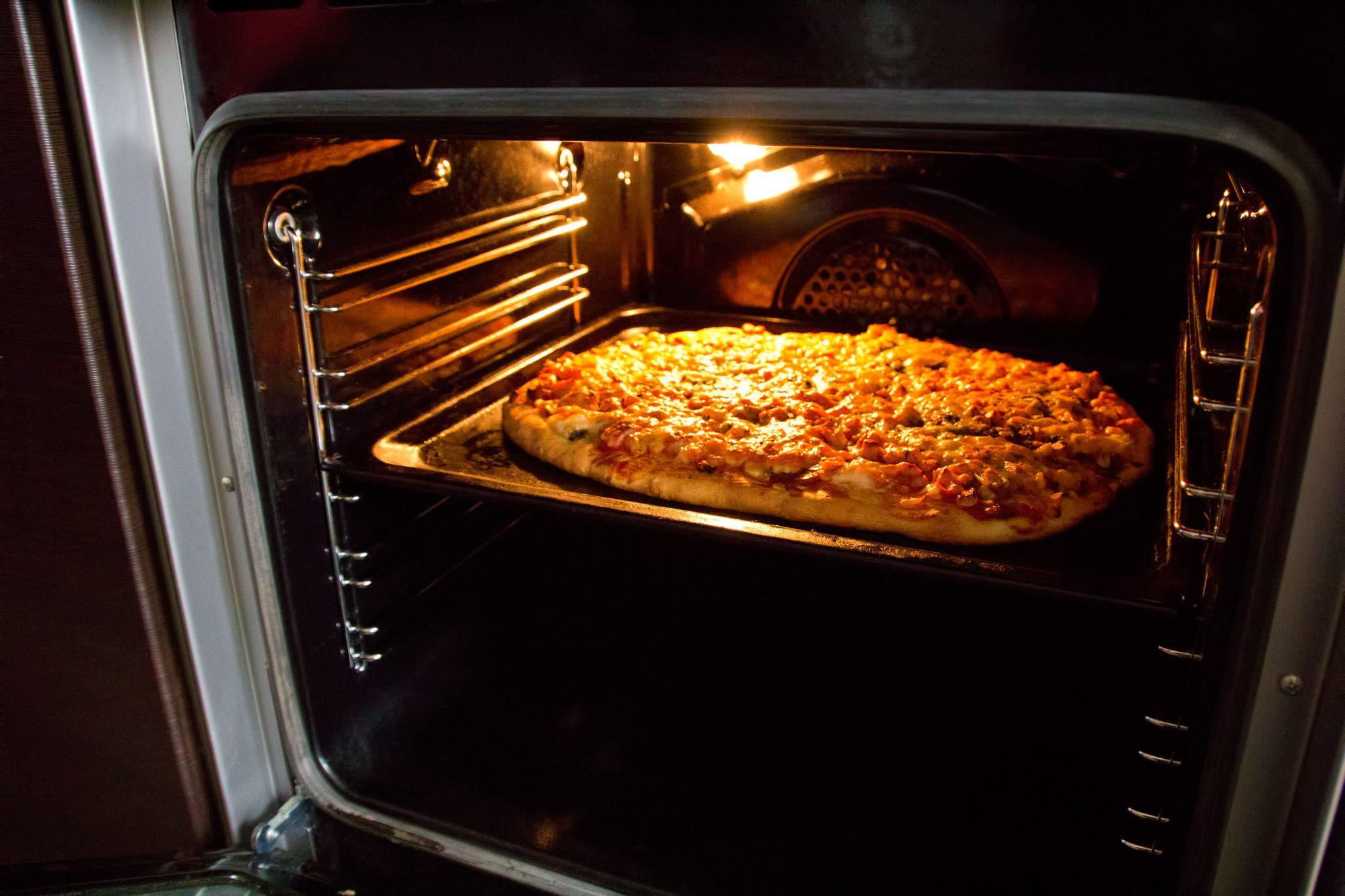 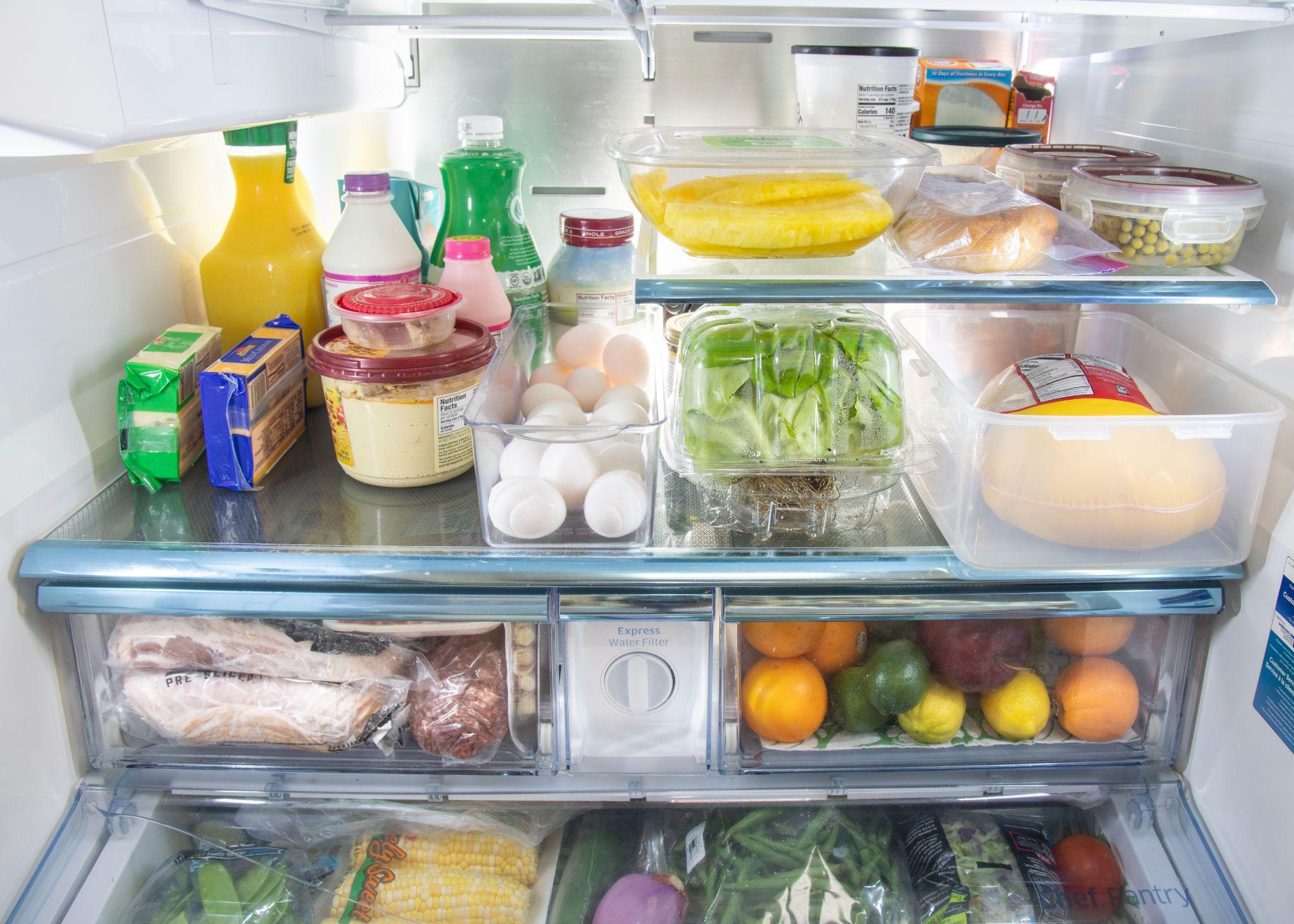 [Speaker Notes: Modern-oven [Clip art]. (2020). Wikimedia Commons. https://commons.wikimedia.org/wiki/File:Modern-oven.jpg. 

U.S. Department of Agriculture. (2020). 20200605-Fsis-Lsc-0059 [Clip art]. flickr. https://www.flickr.com/photos/usdagov/49975546052.]
Wet is to water as dry is to sand
Wet:Water
Dry:Sand
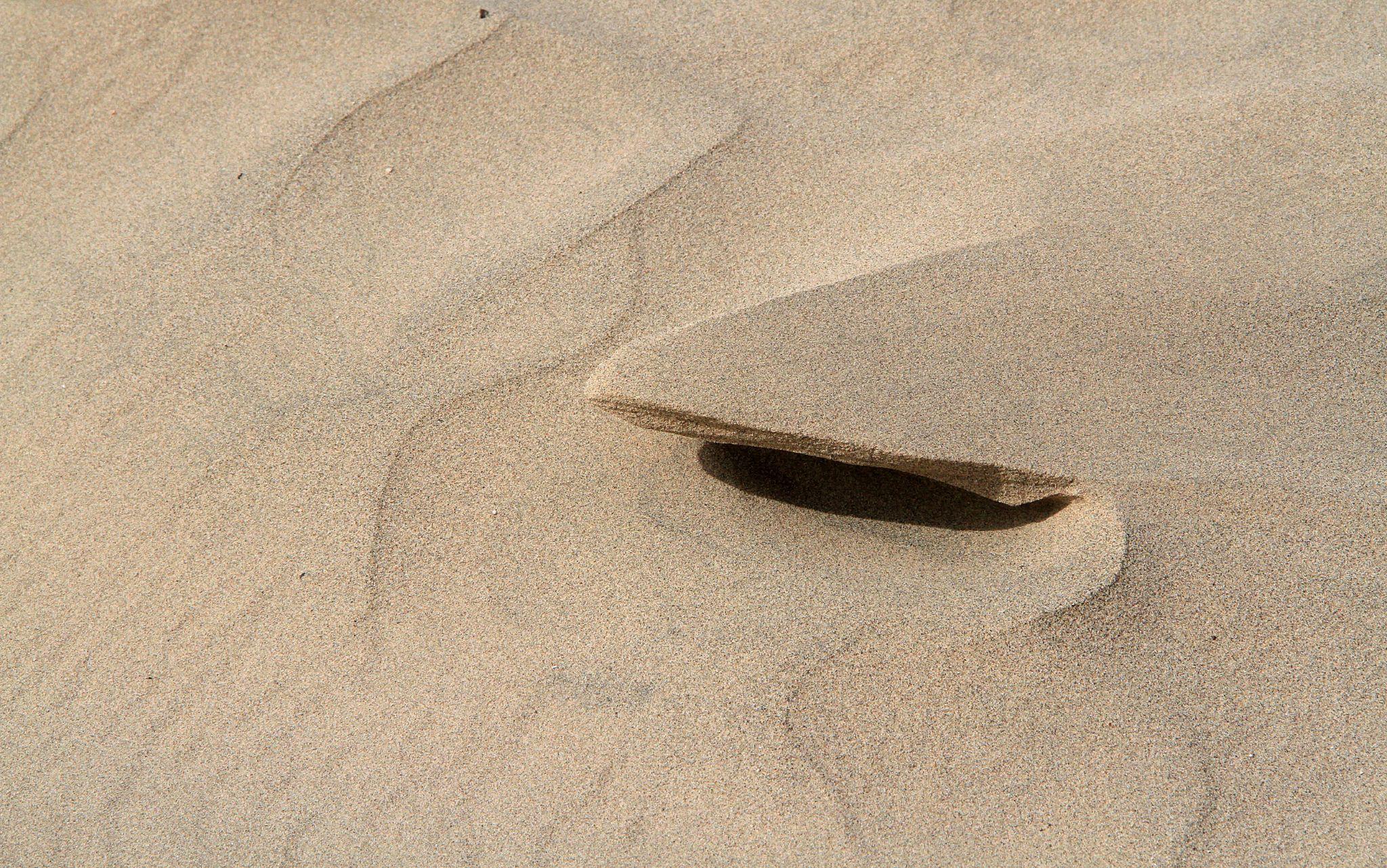 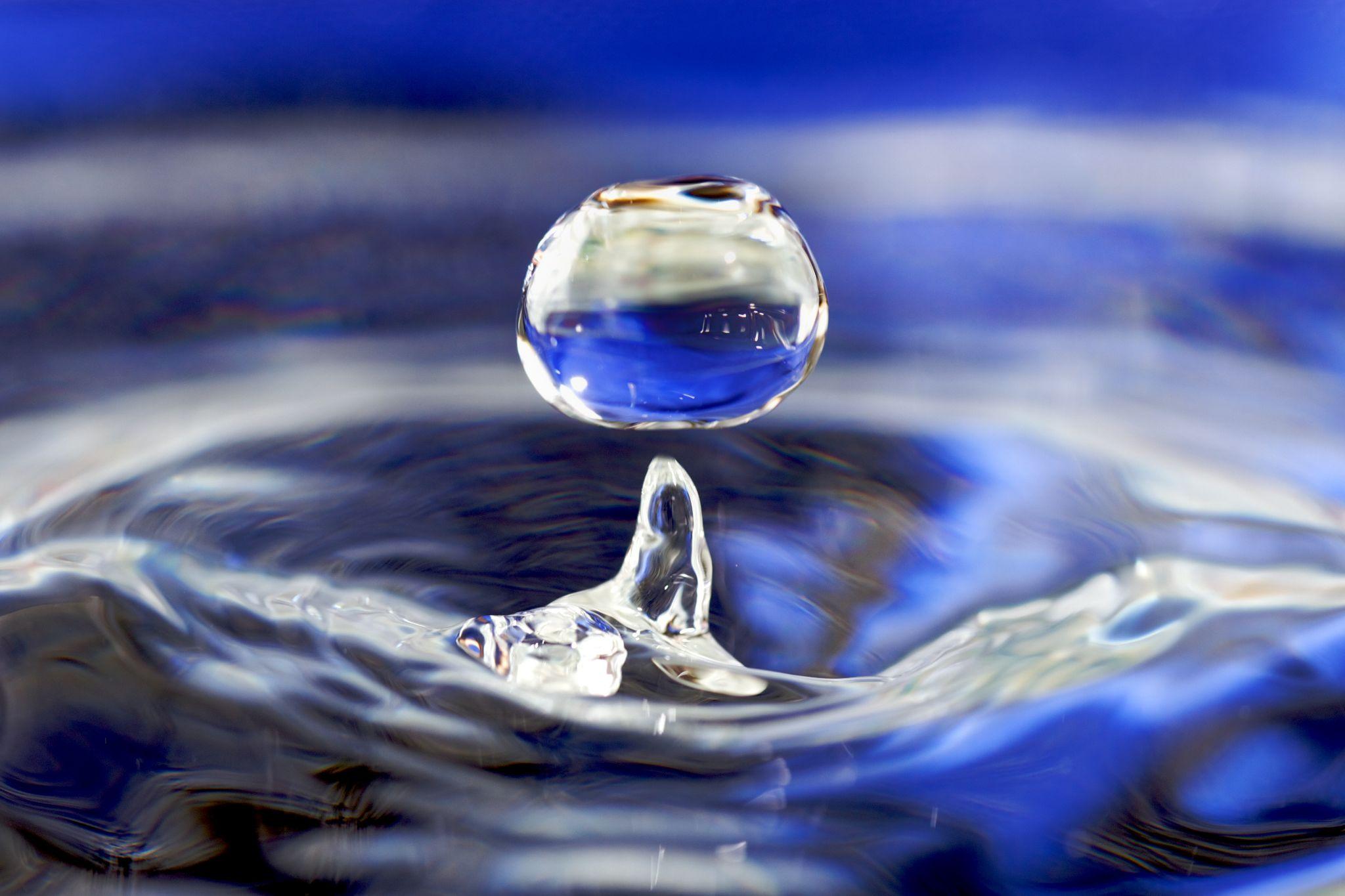 [Speaker Notes: Suárez, J. M. (2008). Water drop 001 [Clip art]. Wikimedia Commons. https://commons.wikimedia.org/wiki/File:Water_drop_001.jpg. 

arbyreed. (2020). Sand Shelf [Clip art]. flickr. https://www.flickr.com/photos/19779889@N00/50185911481.]
Analogies
What did you notice about what the analogies had in common?
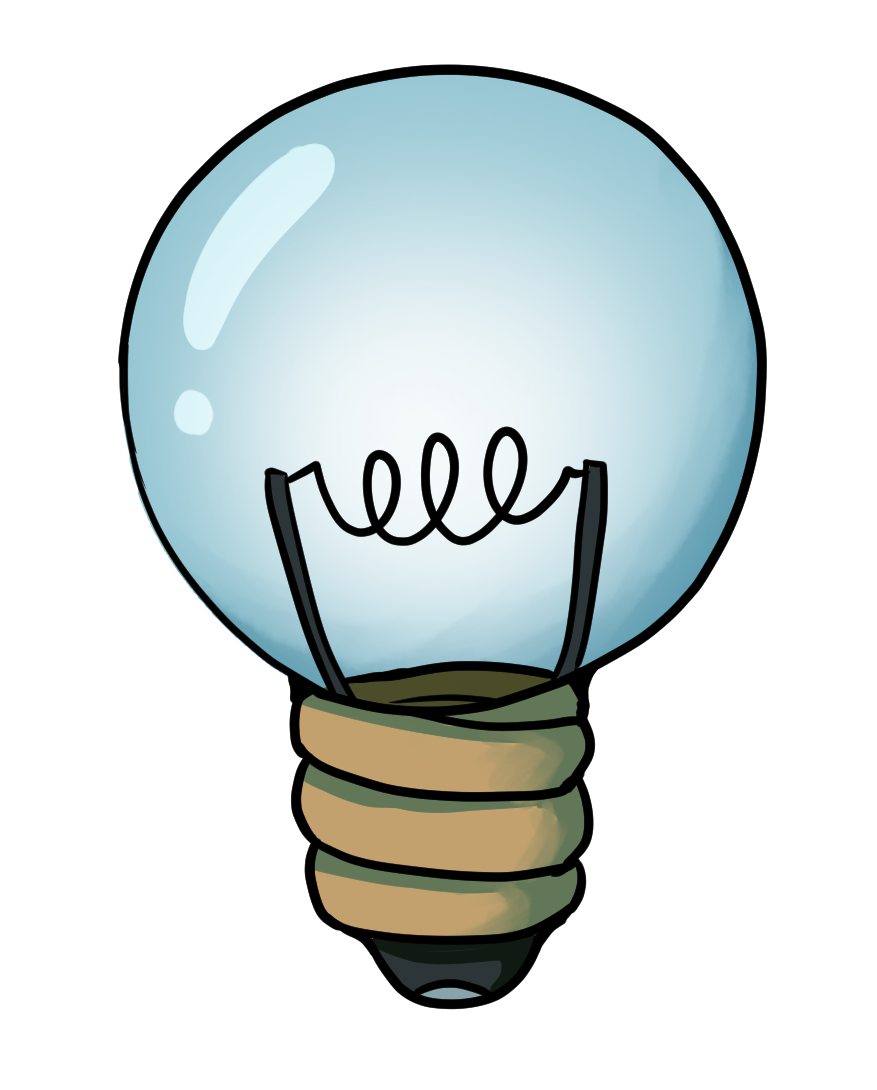 Anchor Chart
While we are making an anchor chart and discussing analogies, make sure you are taking notes.
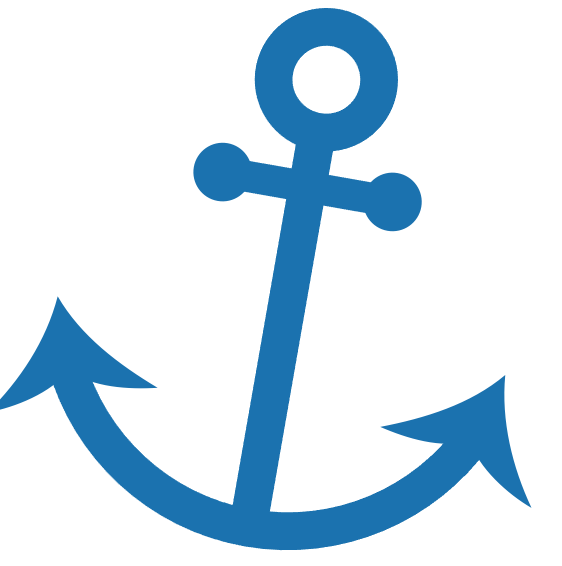 Your Turn!
Working in your small group, create as many analogies as you can come up with.
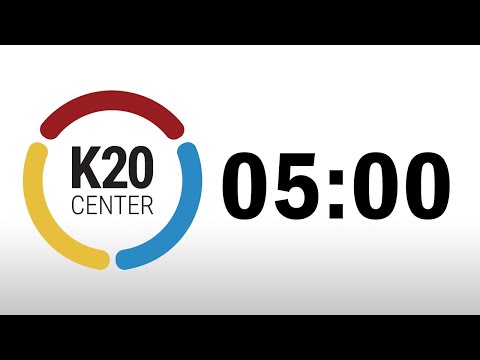 [Speaker Notes: K20 Center. (2021, September 21). K20 Center 5 minute timer [Video]. YouTube. https://youtu.be/EVS_yYQoLJg]
Frayer Model
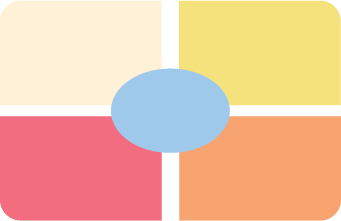 Analogies